מערכת שידורים לאומית
מדעי התזונה
תזונה ותורת המזון בעידן המודרני י'-יב'
שם המורה: דר' חכים יניב
חשוב לדעת !
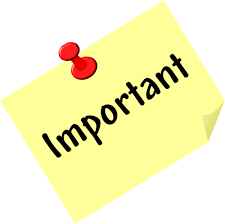 ההרצאות המתוקשבות תומכות בספר הלימוד אך לא מהוות לו תחליף
חלק 1- מדעי התזונהפרק 2 – מערכת העיכול (שיעור 1)
מה למדנו בשיעור הקודם
הדרכים אשר איתן הממשל מתמודד עם בעיית ההשמנה
קצובת המזון היומית.
פירמידת המזון.
תווית המזון.
אֶפְשָׁרִיבָּרִיא
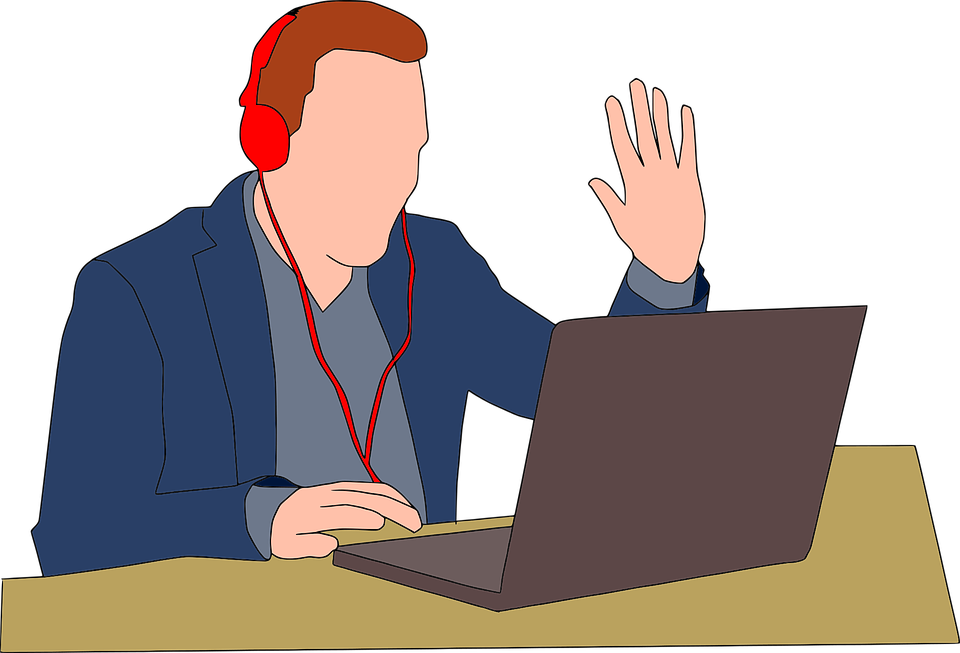 מה נלמד היום ?
חומר אורגני וחומר אי- אורגני.
אבות המזון.
מערכת העיכול - עיכול כימי ועיכול מכני.
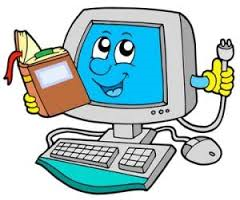 פריסה 1(הפריסות שונות זו מזו במיקום תיבות הטקסט וגרפיקת הרקע, ותוכלו לגוון ביניהן)
משפחת שיניים לפילים - ניסוי
החומרים לניסוי שנערוך השיעור
את השקופית הזו תוכלו לשכפל, על מנת ליצור שקופיות נוספות הזהות לה – אליהן תוכלו להכניס את התכנים. 

כדי לשכפל אותה, לחצו עליה קליק ימיני בתפריט השקופיות בצד ובחרו "שכפל שקופית" או "Duplicate Slide" 
(מחקו ריבוע זה לאחר הקריאה)
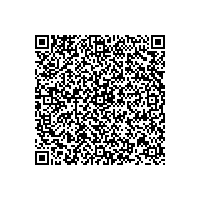 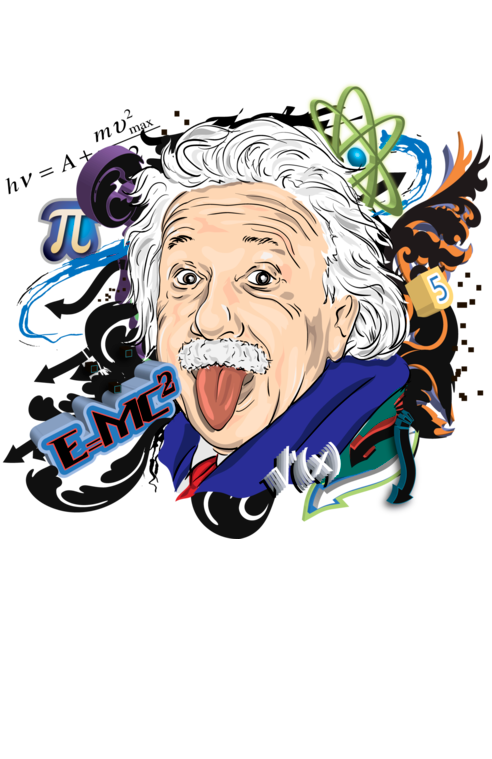 מערכת העיכול
כמה שאלות לפני שנתחיל -
מה משותף לגופכם ולסלט הירקות או לפרוסת השוקולד שאכלתם?
האם פרוסת השוקולד שאכלתם נכנסת לגופכם כפרוסת שוקולד?
איך המזון מתפרק למרכיביו ונספג בגוף?
איך המזון שאתם אוכלים הופך לחלק מגופכם?
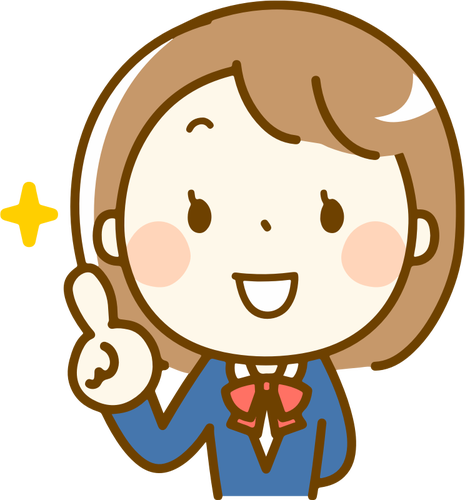 מערכת העיכול
כלל החומרים בטבע משתייכים ל- 2 קבוצות
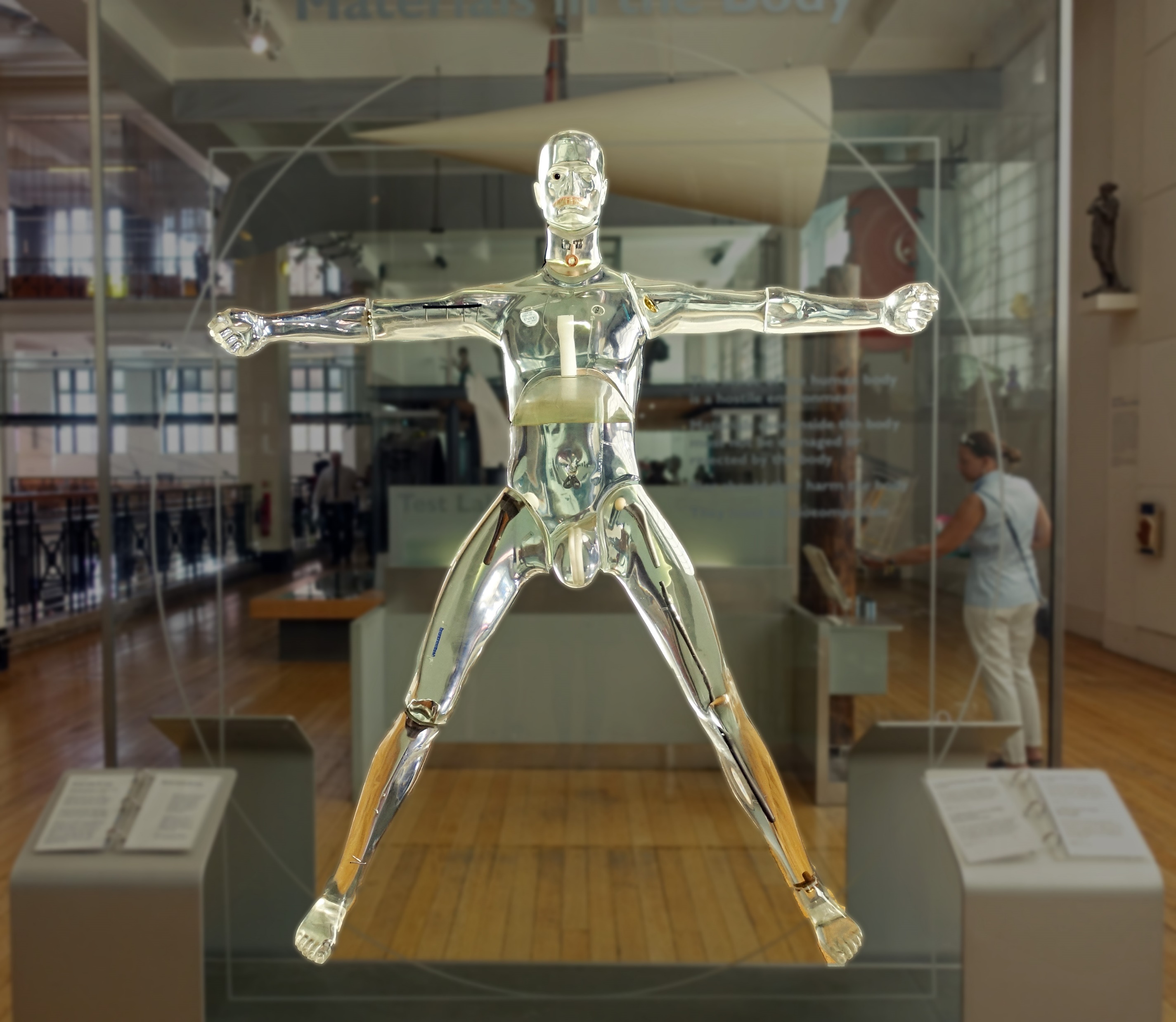 חומרים אורגנים.
חומרים אנאורגנים (או אי-אורגנים).
מערכת העיכול
חומרים אורגנים (תרכובות אורגניות)
מקור השם במילה "אורגניזם" – יצור חי.
מיוצר על ידי יצורים חיים או במעבדות (פלסטיק ותרופות לדוגמה).
חומר המורכב מאטומי פחמן (C).
כיום ידועות כ- 10 מיליון תרכובות אורגניות, ומספרן גדל בהתמדה.
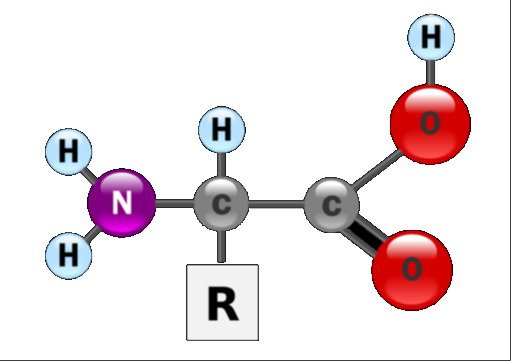 מערכת העיכול
נא לשים לב
"מזון אורגני" הוא רק שם מסחרי למזון המיוצר בחקלאות על פי תקנים מסוימים.
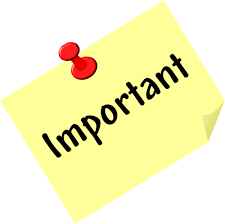 מערכת העיכול
חומרים אי-אורגנים (תרכובות אי-אורגניות)
חומרים שאינם אורגנים.
קיימים מעט חומרים אי-אורגנים המכילים פחמן – לדוגמה פחמן דו חמצני (CO2).
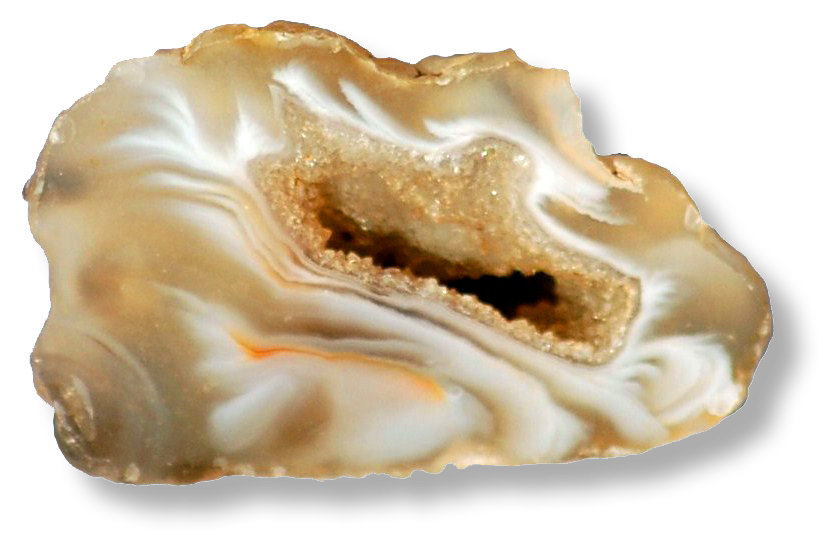 מערכת העיכול
שימו לב
יצורים חיים יכולים ליצר מחומר אורגני - חומר אורגני (גלוקוז מחלבון) וגם חומר אי - אורגני  (פחמן דו חמצני ומים מגלוקוז).
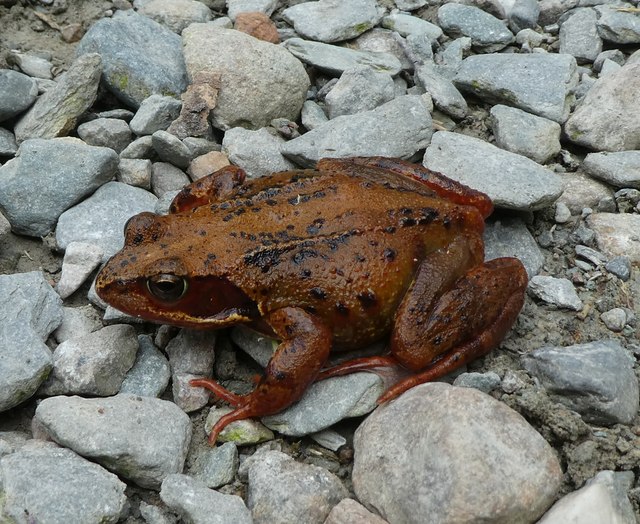 מערכת העיכול
שימו לב
בעלי חיים לא יכולים ליצר מחומר אי-אורגני חומר אורגני.
 צמחים וקבוצות מסוימות של יכולים חיידקים יכולים  לעשות זאת.
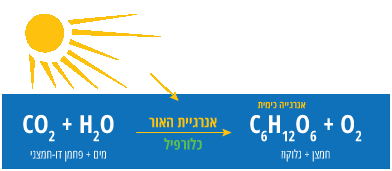 מערכת העיכול
מה משותף לגופכם ולמזון אותו אתם אוכלים?
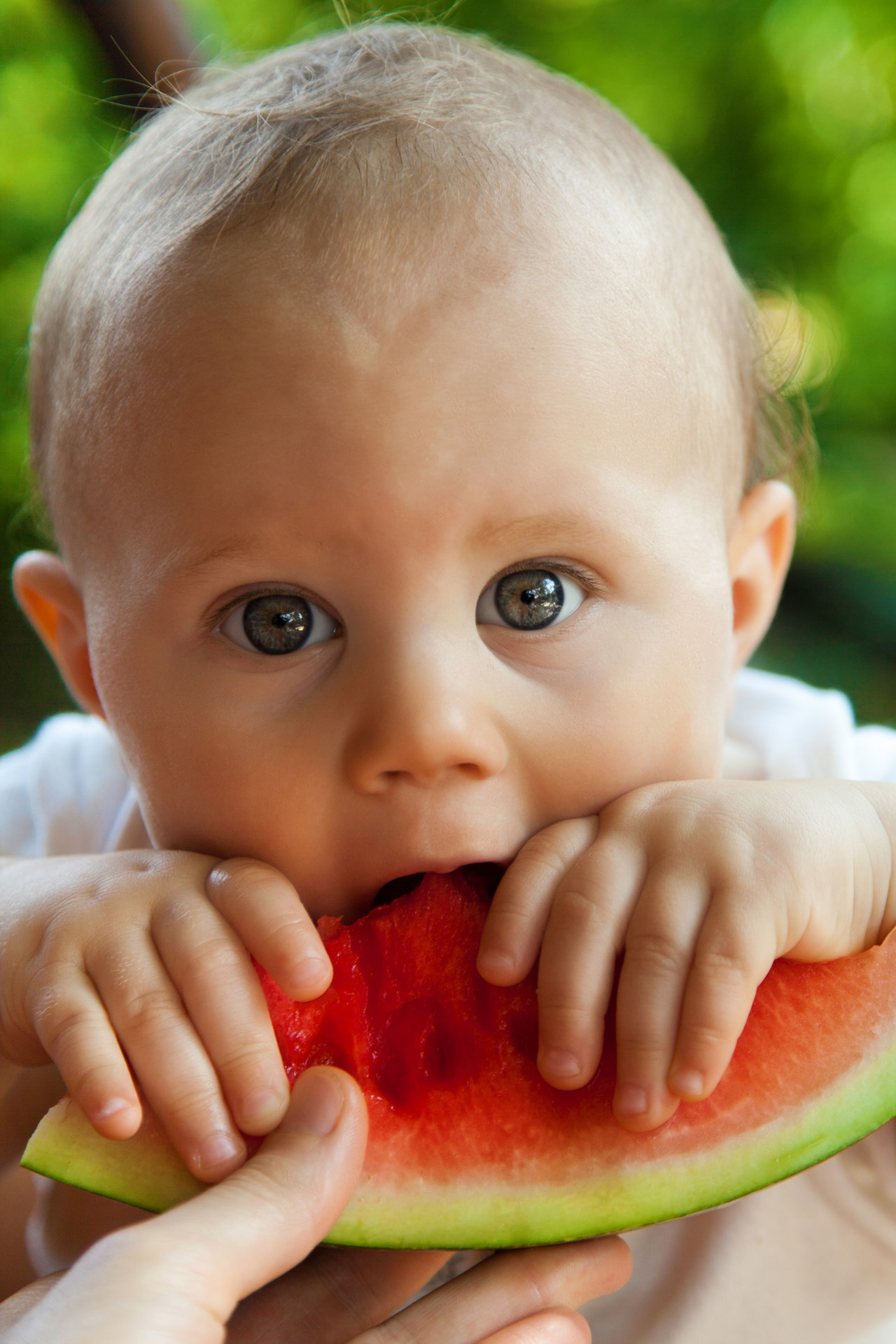 גופיכם והמזון אותו אתם אוכלים מורכבים מאותם רכיבי תזונה – אבות המזון ומים.
מערכת העיכול
מהם אבות המזון?
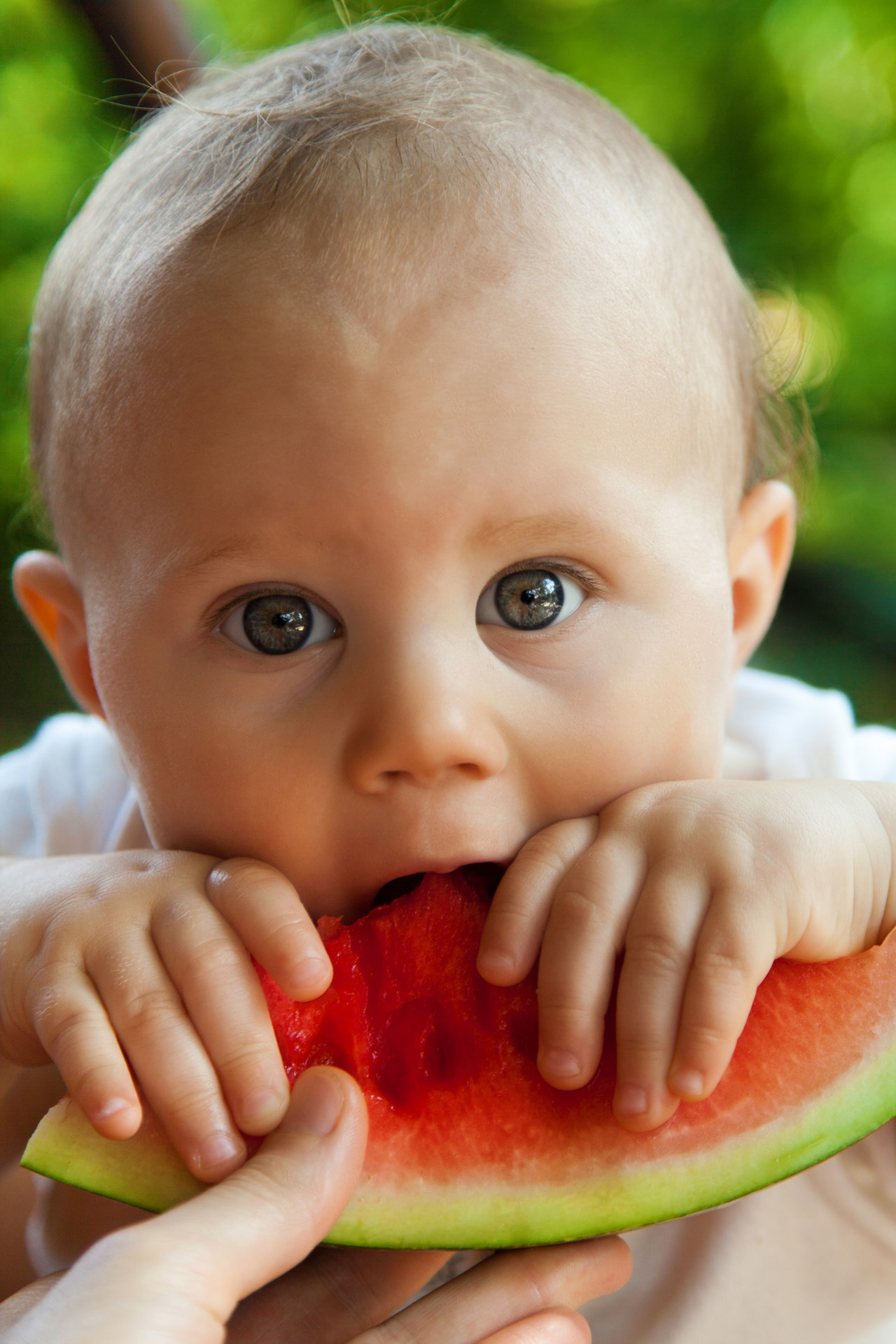 אבות המזון הם חמש קבוצות של רכיבי תזונה הנחוצים לתפקודו התקין של גוף האדם, ואלה הם: פחמימות, שומנים, חלבונים, ויטמינים ומינרלים.
פחמימות, שומנים, חלבונים וויטמינים – חומרים אורגנים.
מינרלים ומים – חומרים אי-אורגנים.
מערכת העיכול
דרך איזו מערכת נקלט המזון לגופינו?
כלל המזון אותו אנו צורכים מגיע אל מערכת העיכול. 
מערכת זו היא מערכת איברים בגוף בעלי חיים אשר מטרתה קליטת מזון, פירוקו ליחידותיו הבסיסיות וספיגתן אל תוך הגוף.
חומרי המזון שנספגו יגיעו אל התא ושם ישמשו כחומרי בניין ולשם הפקת אנרגיה.
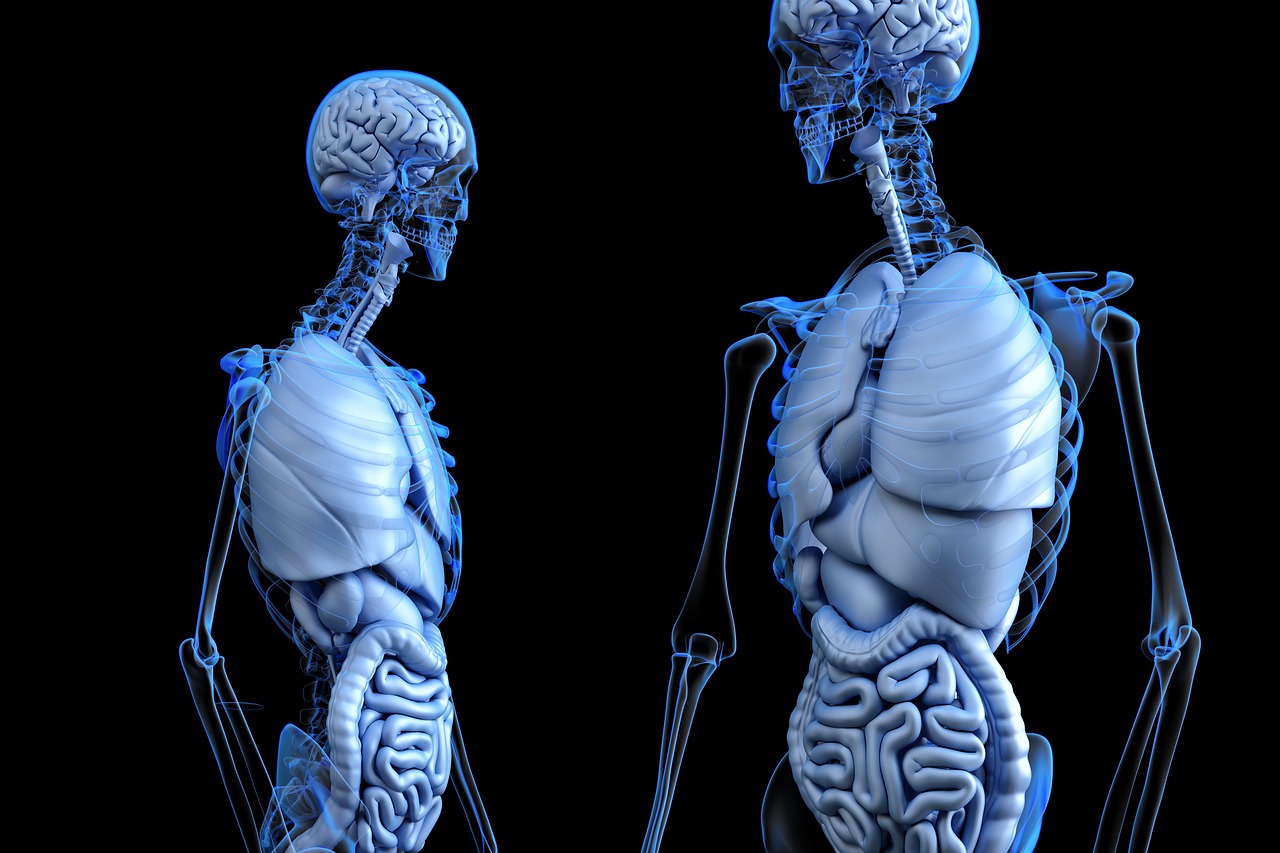 מערכת העיכול
איך מערכת העיכול קולטת את המזון?
כדי שהמזון ילקט לתוך גופינו הוא צריך קודם כל לעבור פירוק (עיכול) ובשלב הבא להיספג אל תוך גופינו (ספיגה).
האם מערכת העיכול היא פנימית או חיצונית לגופינו
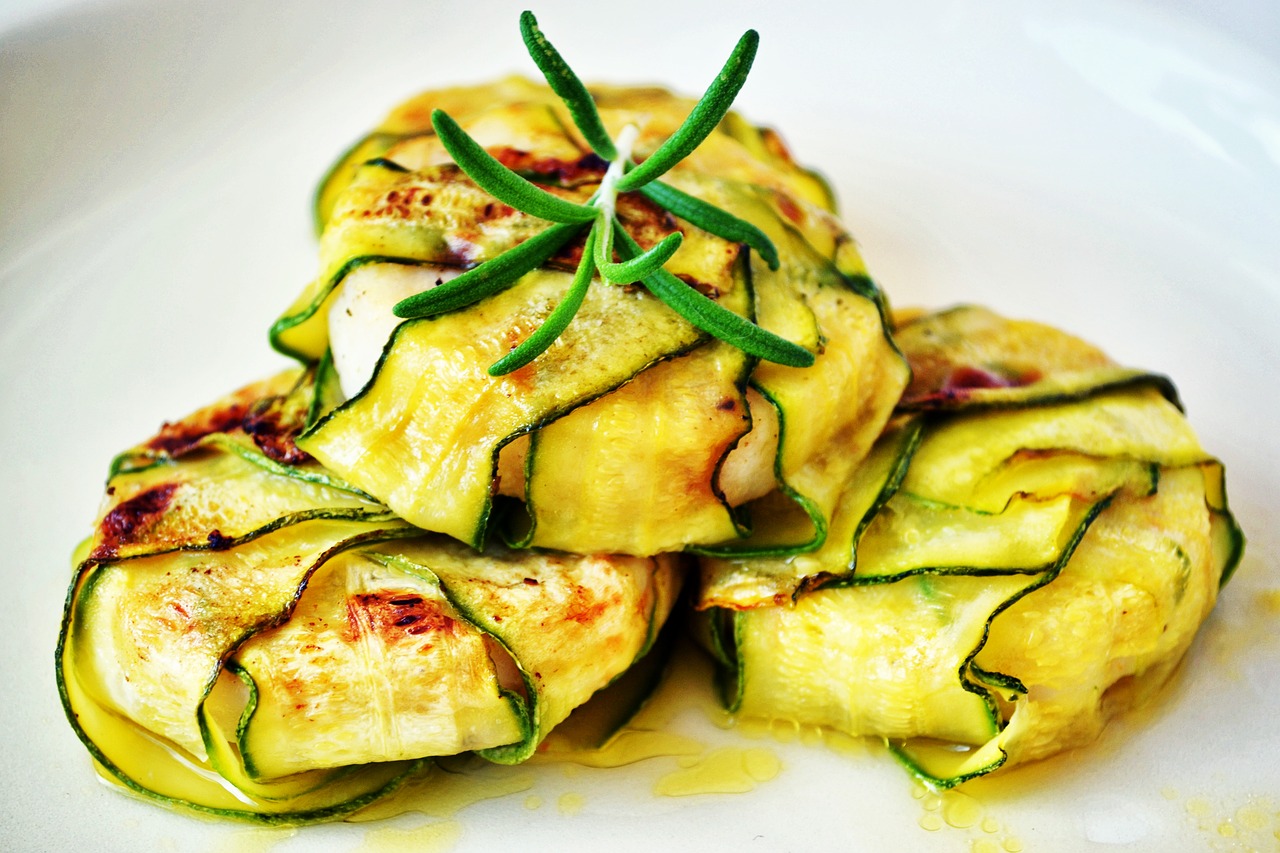 מערכת העיכול
מערכת העיכול
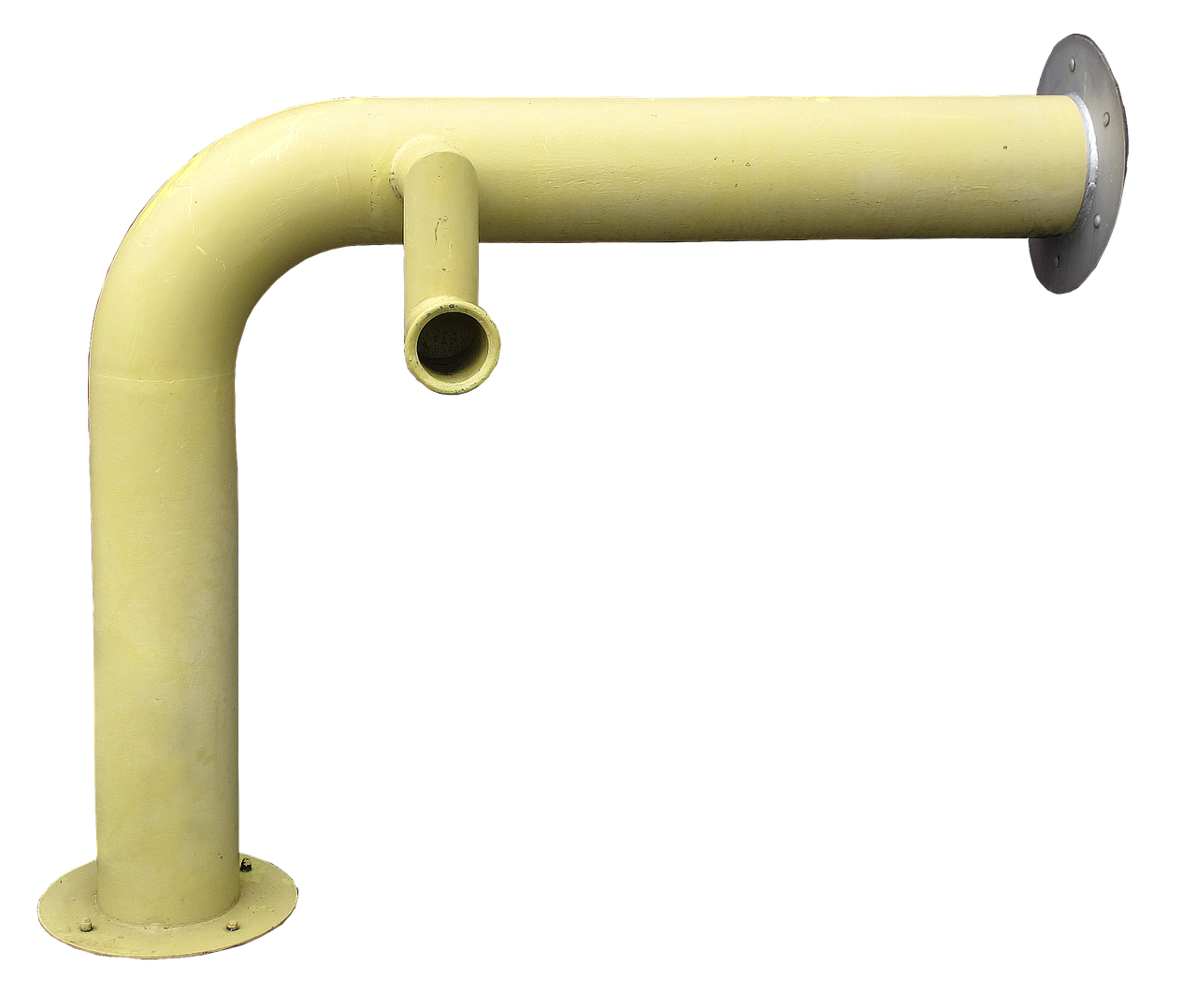 מבחינה פיזית מערכת העיכול נחשבת למערכת חיצונית לגוף, היא מתחילה בפתח העליון – הלוע/הפה, ומסתיימת בפתח התחתון – פי הטבעת.
מערכת העיכול
המזון עובר שני תהליכי עיכול
עיכול מכני (פיזי) - חיתוך וטחינה של המזון המזון לחתיכות קטנות.
עיכול כימי - שבירה של הקשרים הכימיים של מולקולות המזון לאבני הבניין שלהן.
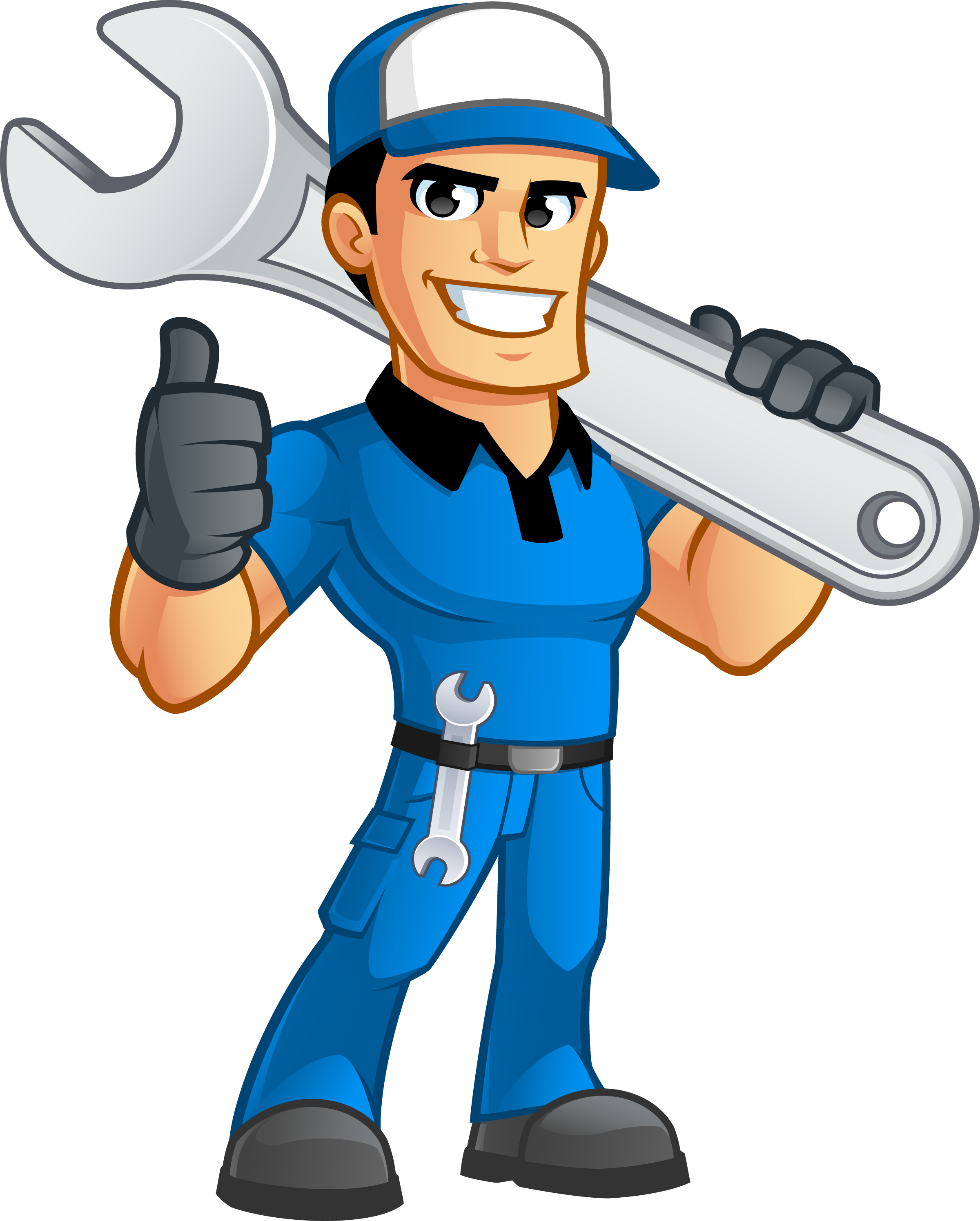 מערכת העיכול
עיכול מזון מכני (פיזי)
עיקרו חיתוך וטחינה של המזון כך שיתקבלו חתיכות קטנות. 
מתבצע על ידי השיניים, החך והתכווצות שרירי הקיבה. 
המזון אינו משנה את התכונות הכימיות שלו. 
הפירוק המכני מגדיל את שטח הפנים של המזון (בהמשך).
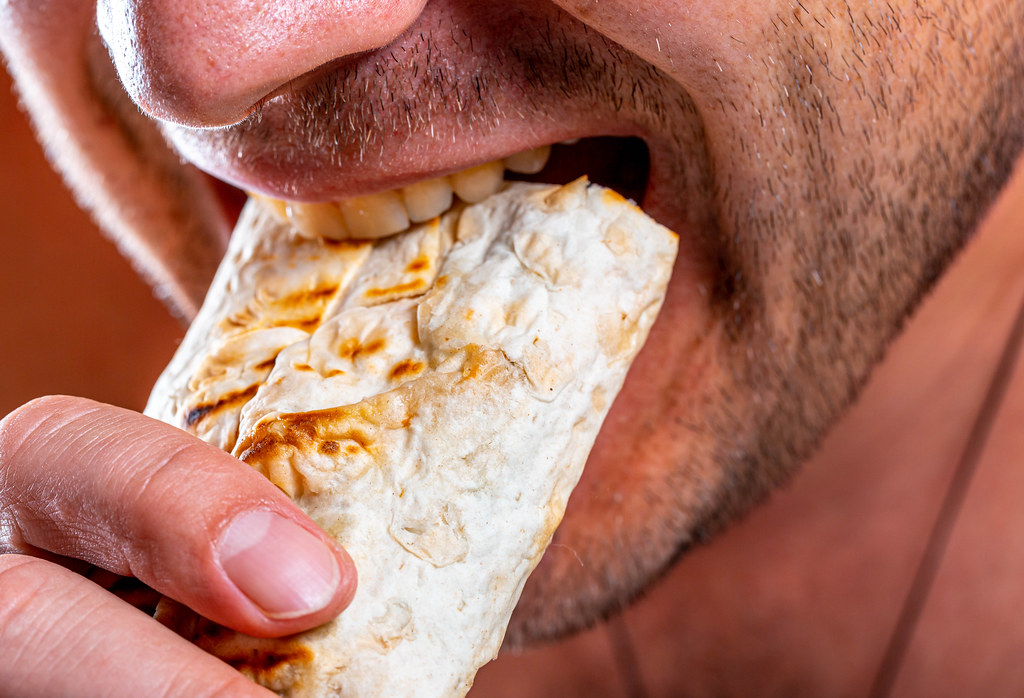 פריסה 1(הפריסות שונות זו מזו במיקום תיבות הטקסט וגרפיקת הרקע, ותוכלו לגוון ביניהן)
פעילות אנזימים - ניסוי
החומרים לניסוי שנערוך השיעור
את השקופית הזו תוכלו לשכפל, על מנת ליצור שקופיות נוספות הזהות לה – אליהן תוכלו להכניס את התכנים. 

כדי לשכפל אותה, לחצו עליה קליק ימיני בתפריט השקופיות בצד ובחרו "שכפל שקופית" או "Duplicate Slide" 
(מחקו ריבוע זה לאחר הקריאה)
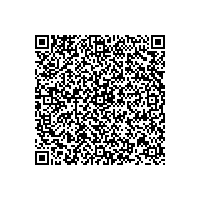 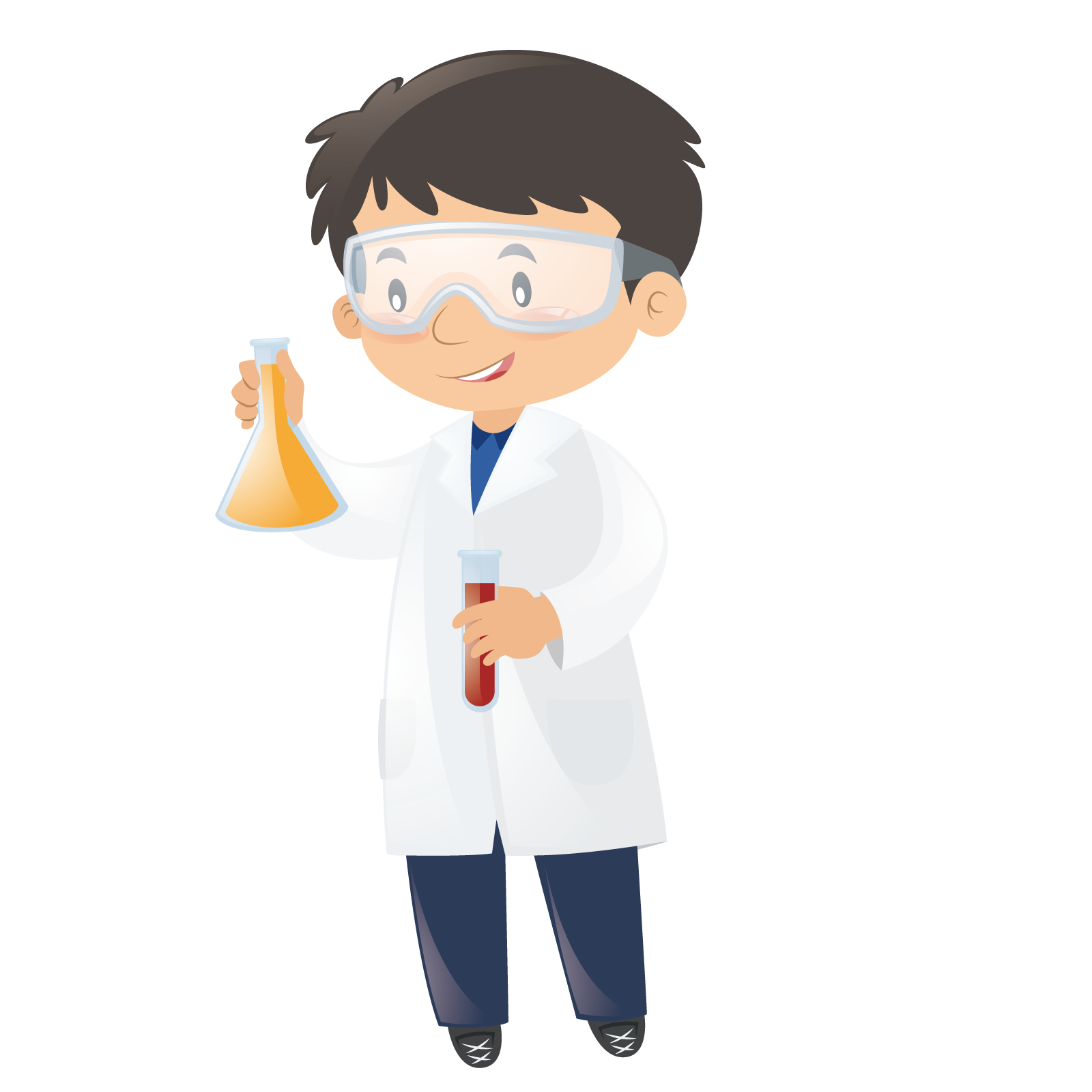 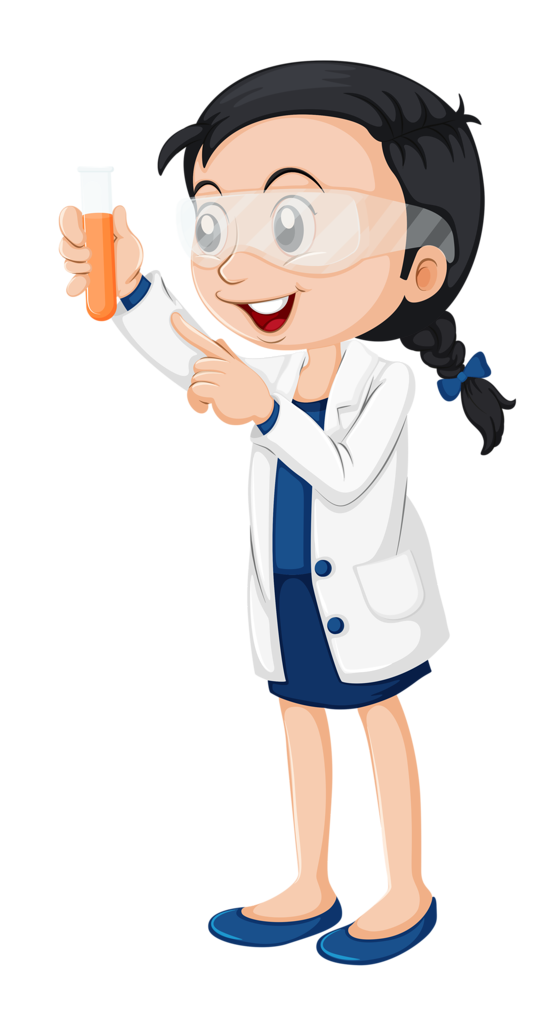 מערכת העיכול
עיכול מזון - כימי
מתבצע על ידי שבירה של הקשרים הכימיים של מולקולות המזון לאבני הבניין שלהן. 
מוֹלֵקוּלָה - מונח בכימיה המתאר מבנה (חומר) הבנוי משני אטומים או יותר, המחוברים ביניהם בקשר כימי.
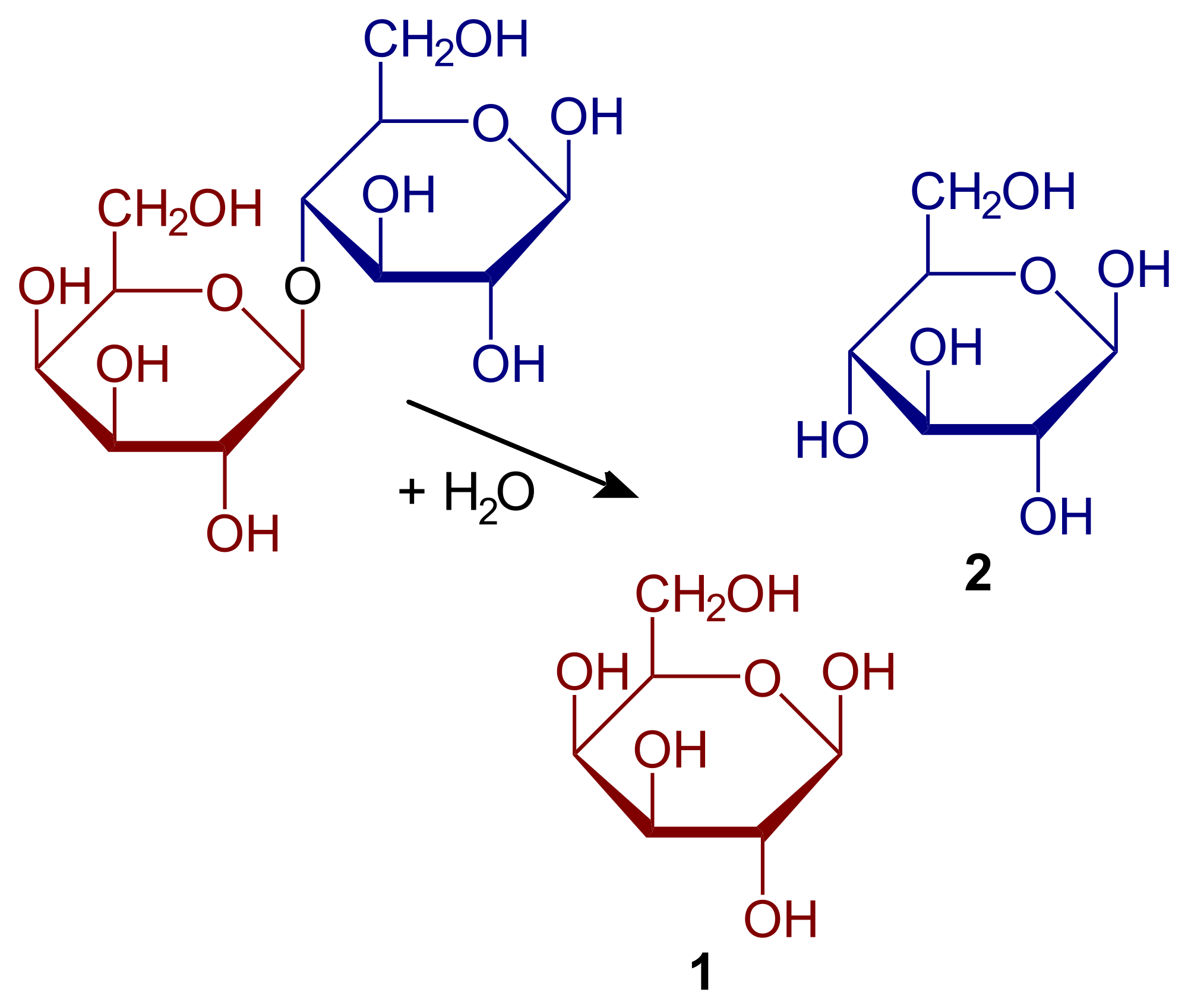 מערכת העיכול
עיכול מזון - כימי
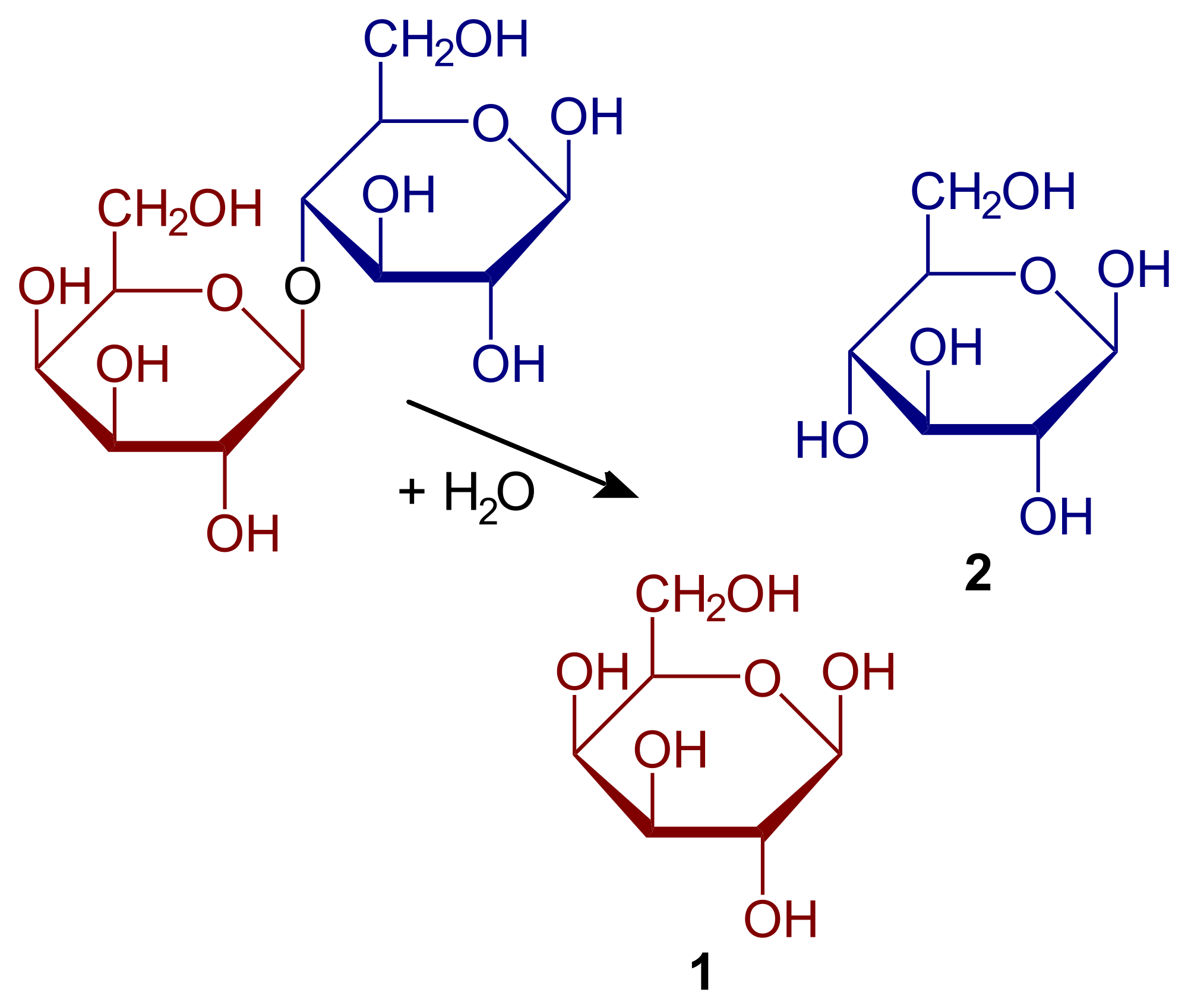 מתבצע על ידי אנזימים המצויים בפה, בקיבה ובמעי וגם על ידי החומצה המלחית בקיבה. 
בפרוק הכימי המזון משנה חלק מהתכונות הכימיות שלו.
מערכת העיכול
מהו אנזים?
חלבון אשר יכול לפרק או לחבר מולקולות אחרות.
כל אנזים מחבר או מפרק מולקולות הייחודיות לו.
ניתן להתייחס לאנזימים כ"פועלים" של הגוף.
לא יתקיימו חיים ללא נוכחות אנזימים.
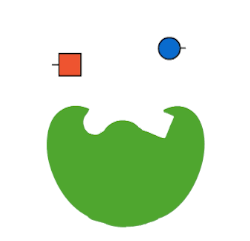 [Speaker Notes: ללא זכויות]
Enzyme Animation - Henry Goddard
מערכת העיכול
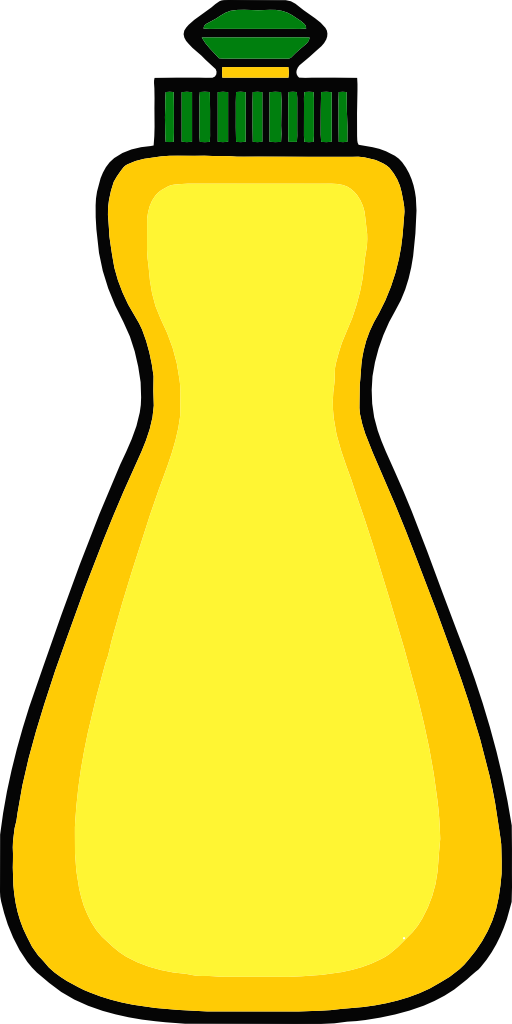 מדוע לא יתקיימו חיים ללא נוכחות של אנזימים?
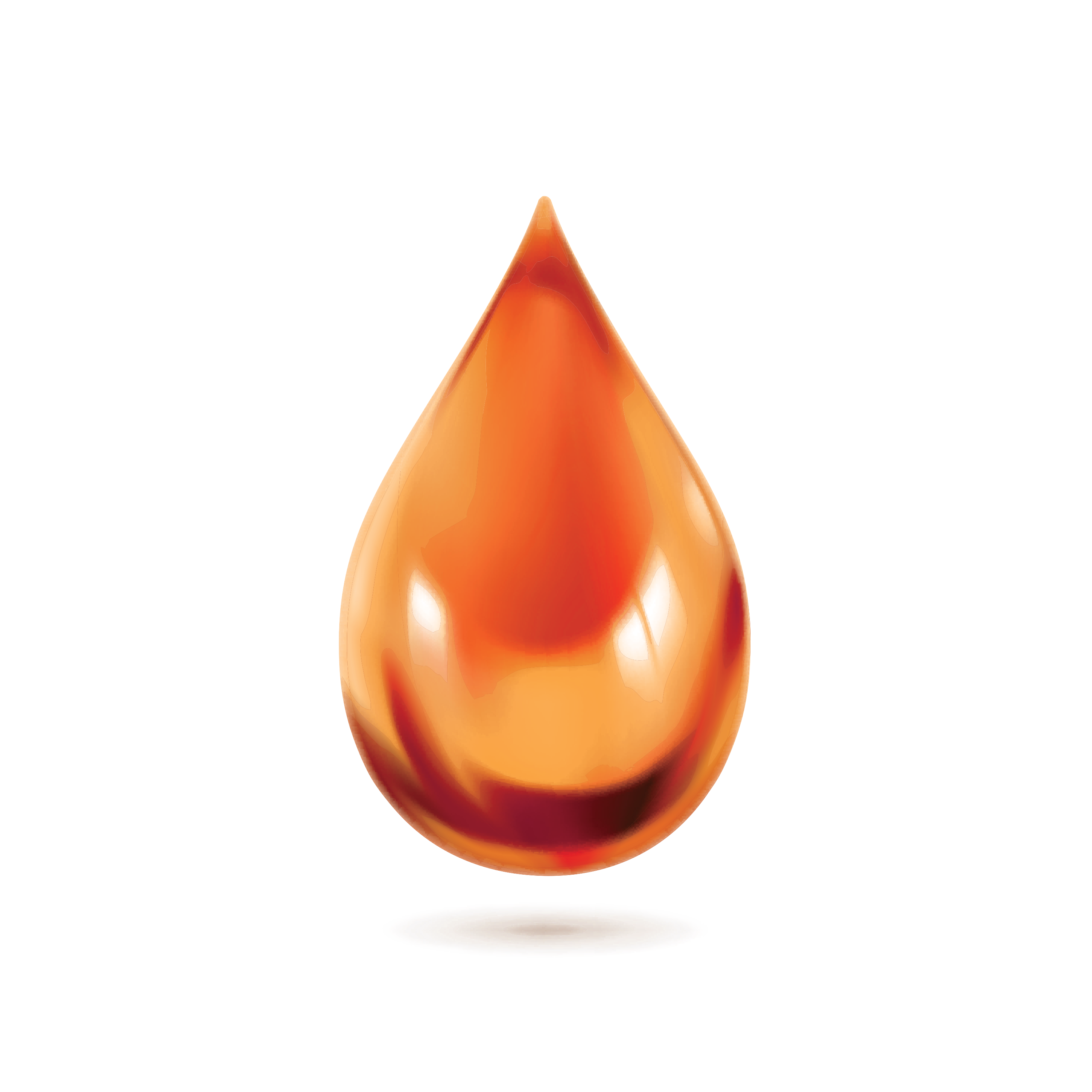 מזגו את קרם החמצן לתוך בקבוק המים שברשותכם.
הוסיפו סבון נוזלי.
הוסיפו צבע מאכל.
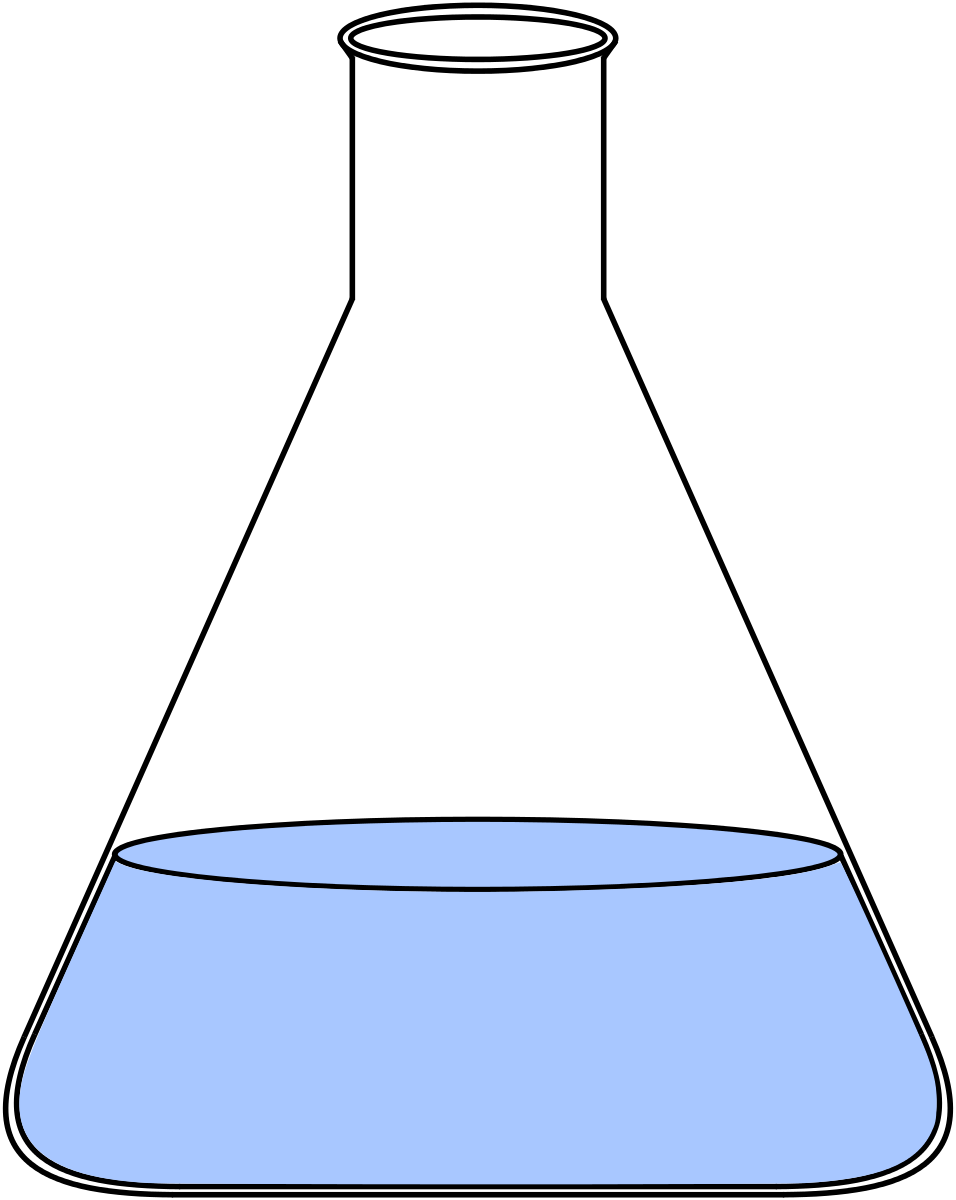 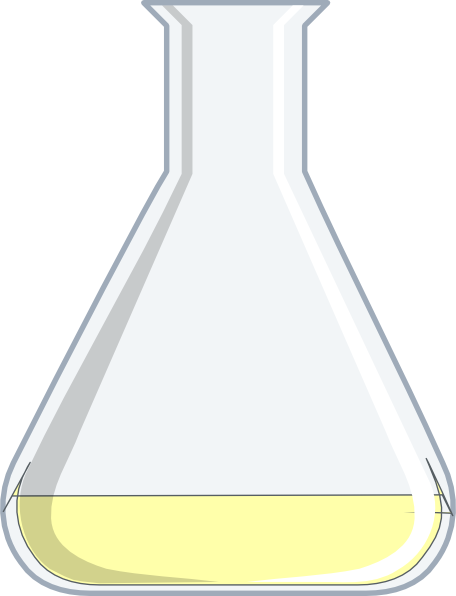 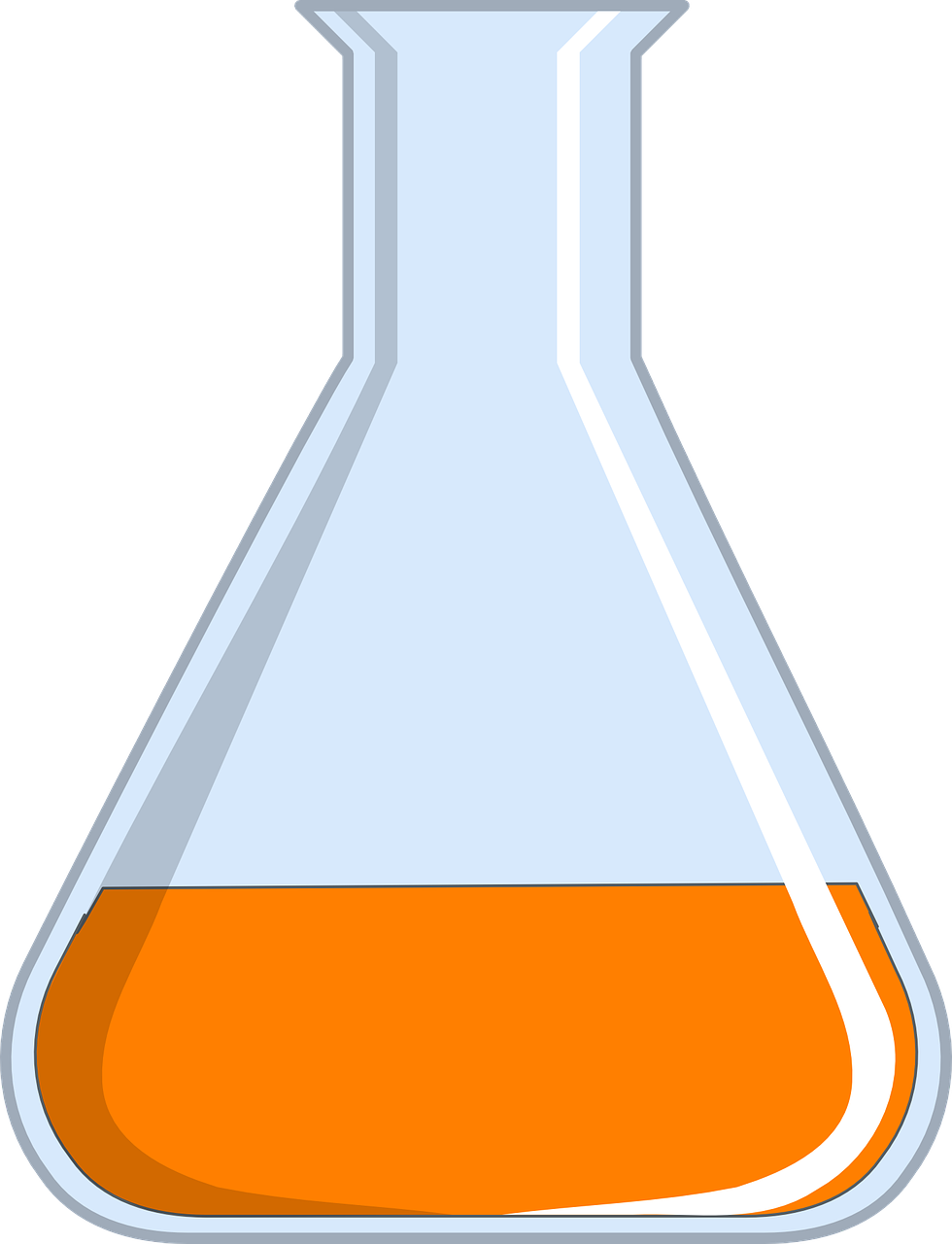 קרם/מי חמצן
מערכת העיכול
מדוע לא יתקיימו חיים ללא נוכחות של אנזימים?
הביטו בבקבוק. האם קורה משהו?
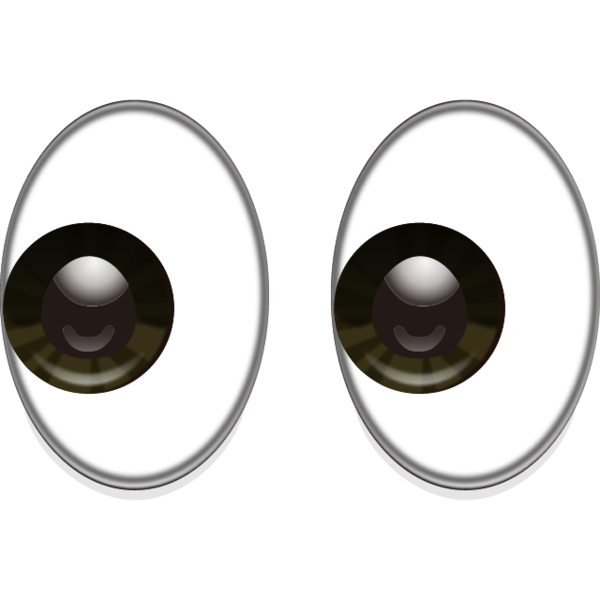 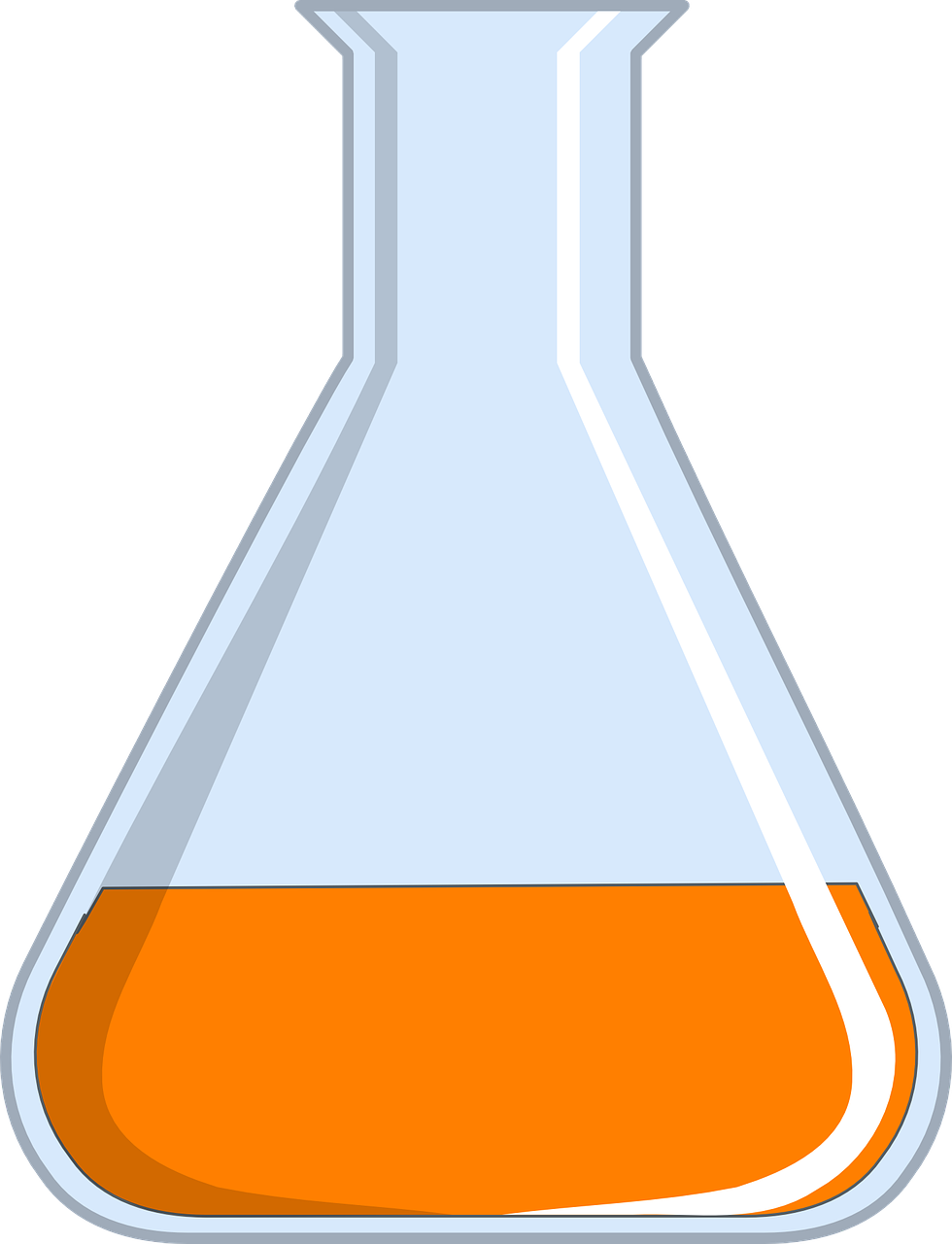 מערכת העיכול
מדוע לא יתקיימו חיים ללא נוכחות של אנזימים?
הוסיפו את השמרים למים הפושרים וערבבו.
מזגו את הכוס ובה השמרים  לתוך הבקבוק.
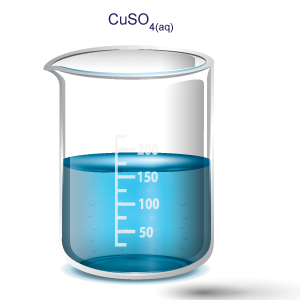 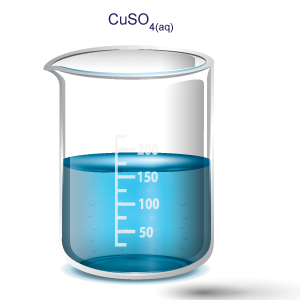 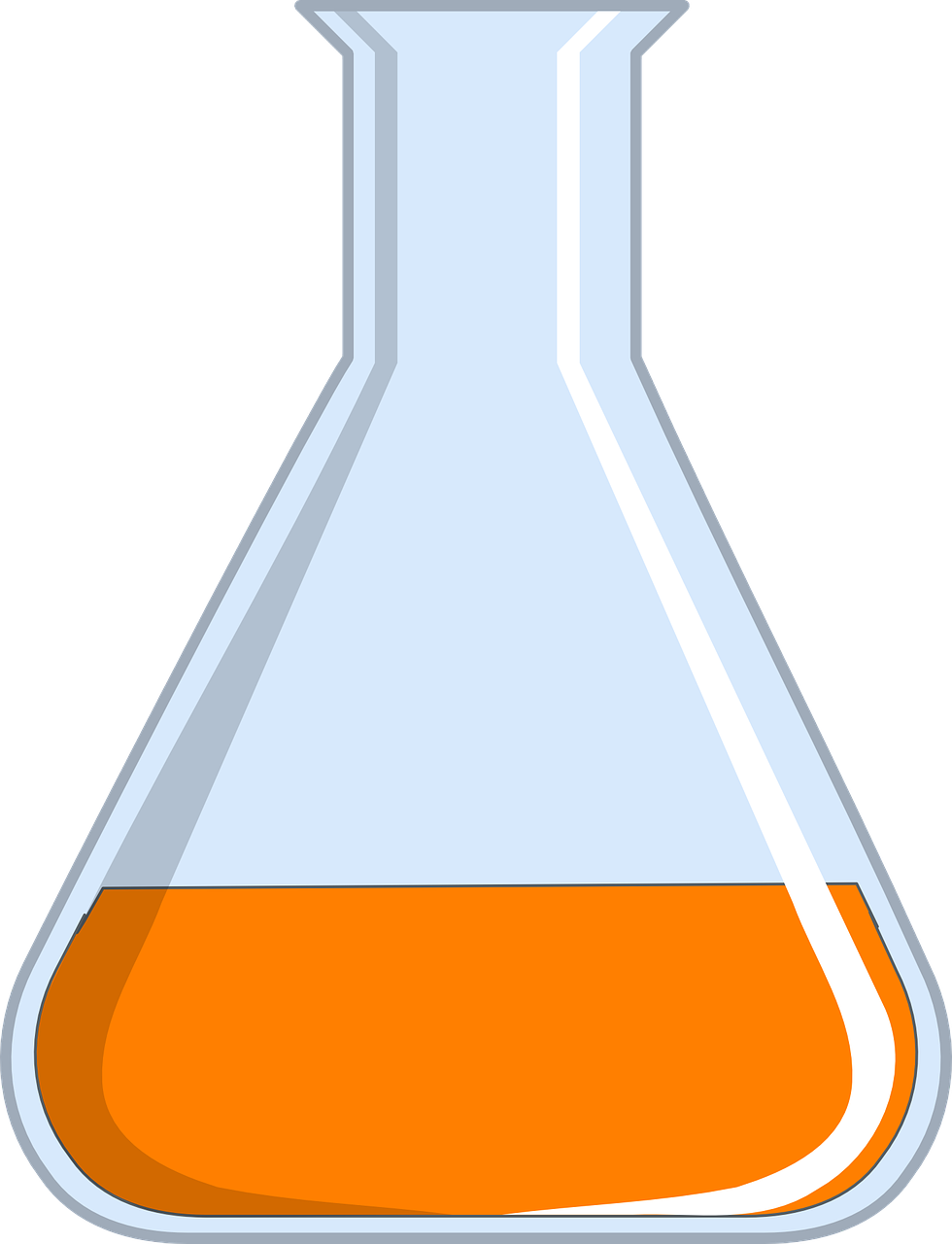 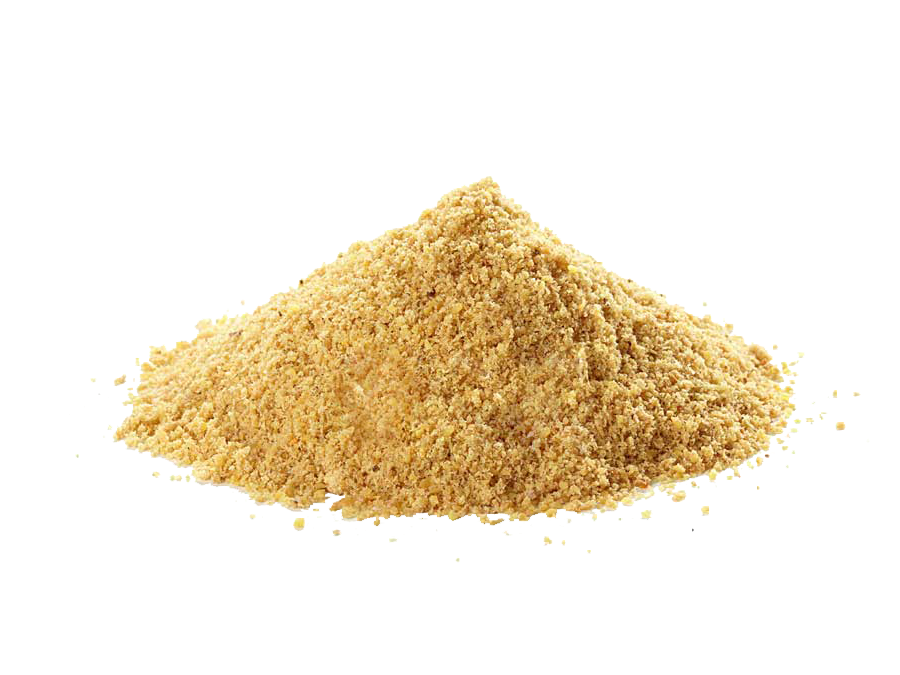 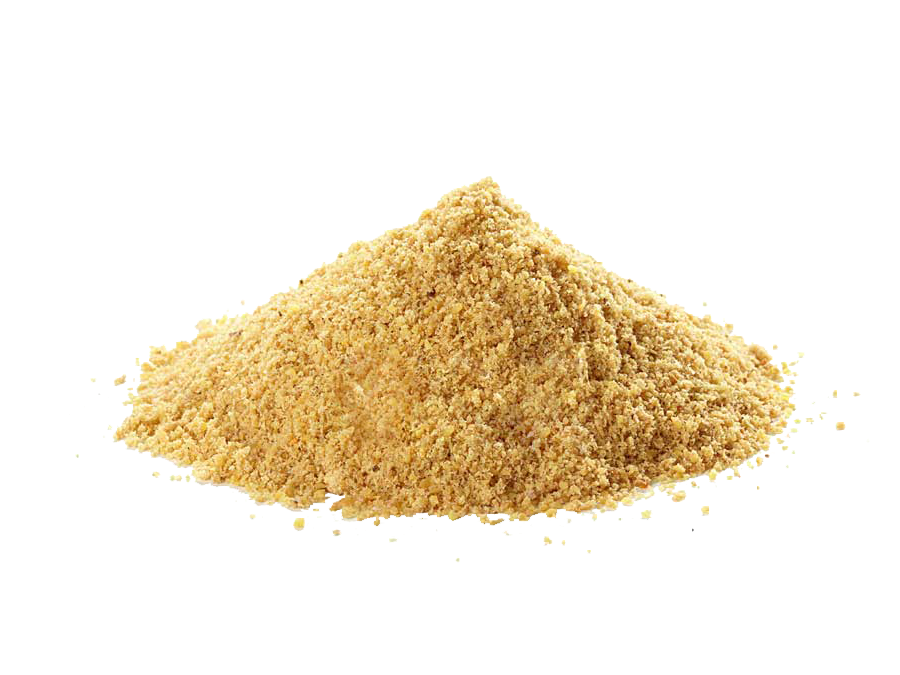 מערכת העיכול
מדוע לא יתקיימו חיים ללא נוכחות של אנזימים?
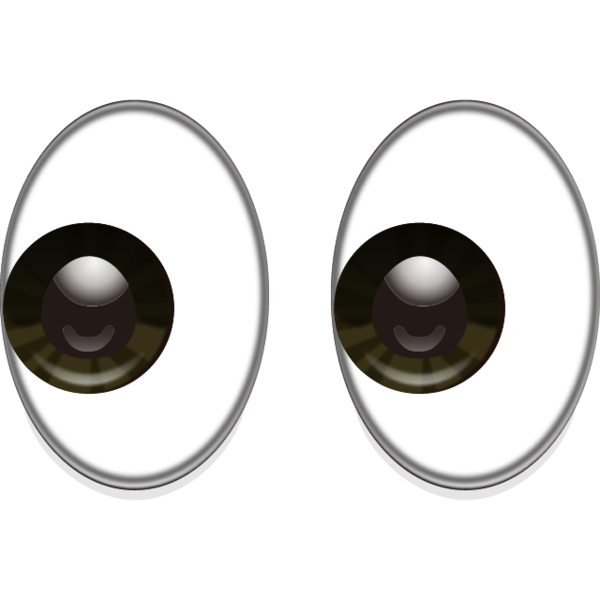 מה קרה?
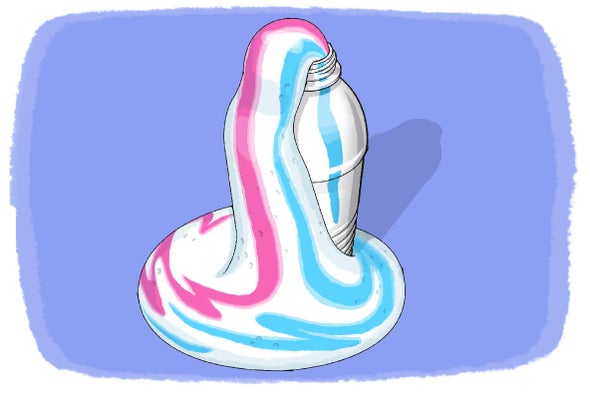 מערכת העיכול
אז מה קרה כאן?
חמצן
מים
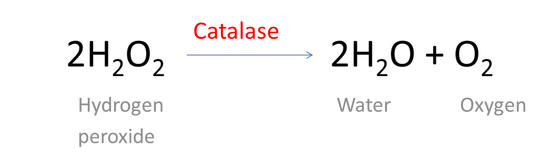 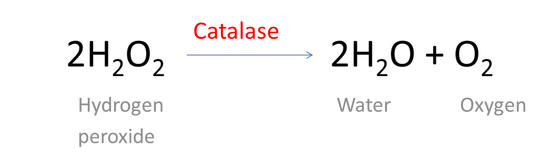 מי חמצן מורכבים ממולקולת מים ואטום חמצן נוסף.
זהו חומר רגיש המתפרק לאט יחסית.
האנזים קטאלז המצוי (גם) בשמרים מזרז מאוד את התהליך וגורם לפירוק מהיר ומיידי של מי החמצן.
אנזים
(שמרים)
מי חמצן
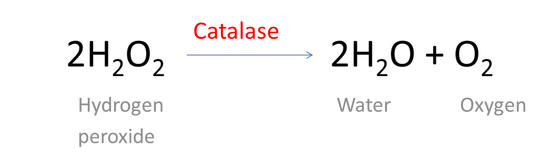 מערכת העיכול
איך אנחנו יודעים שהאנזים פועל מהר?
בניסוי השתמשנו בסבון והחמצן שהשתחרר יצר בועות סבון קטנטנות שיצרו את  פרץ הקצף.
אם תגעו בבקבוק, תוכלו להרגיש שהוא חם.
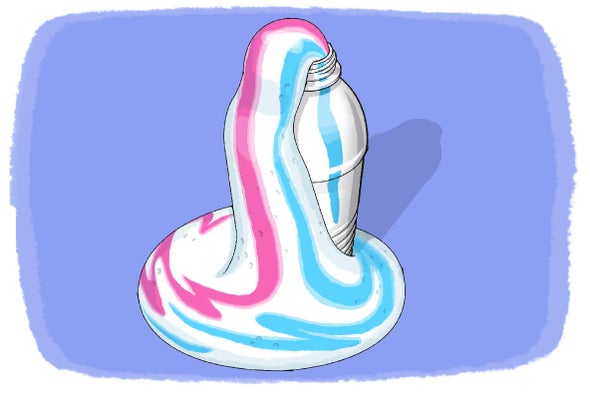 מערכת העיכול
שאלות חקר
האם יהיה הבדל בניסוי אם נבצע אותו עם קרם חמצן בריכוזים שונים?
האם יש משמעות לכמות השמרים? 
האם יש משמעות לטמפרטורה של המים? 
מה יקרה אם לא נוסיף סבון למים?
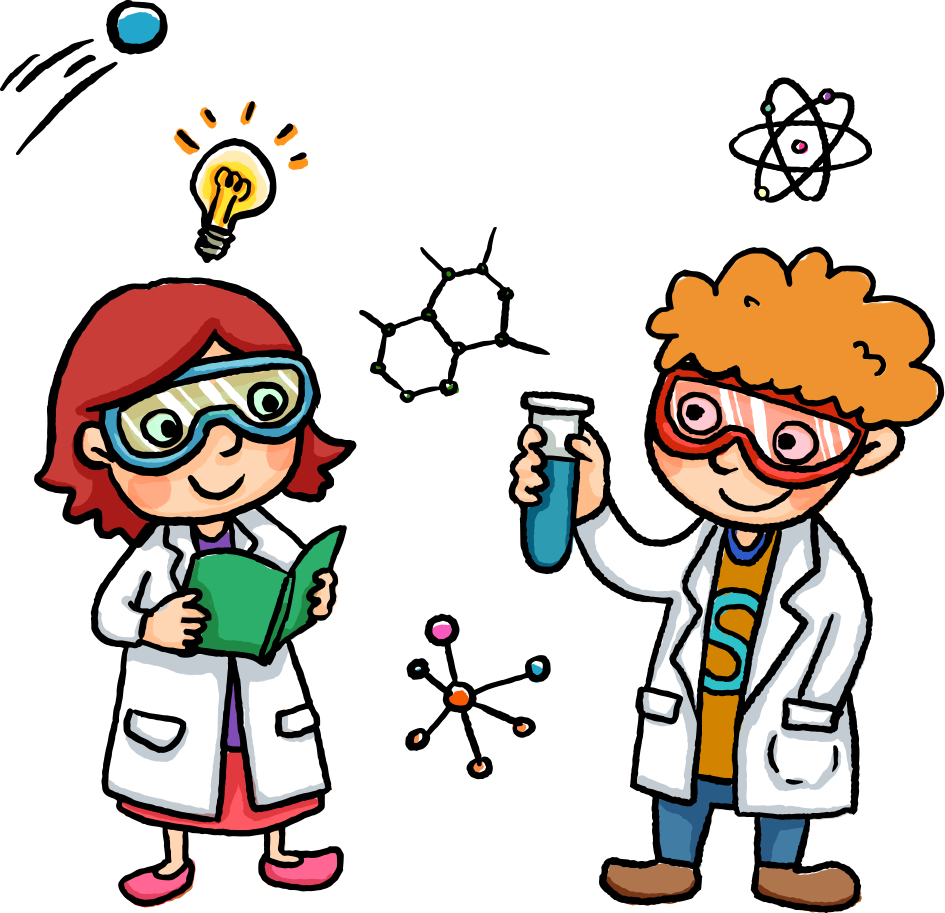 מערכת העיכול
עיכול כימי - אנזימים
חלבון אשר יכול לפרק או לחבר מולקולות אחרות.
כל אנזים מחבר או מפרק מולקולות הייחודיות לו.
ניתן להתייחס לאנזימים כ"פועלים" של הגוף.
ללא אנזימים תהליכים לא יתרחשו במהירות אשר תוכל לתמוך בחיים.
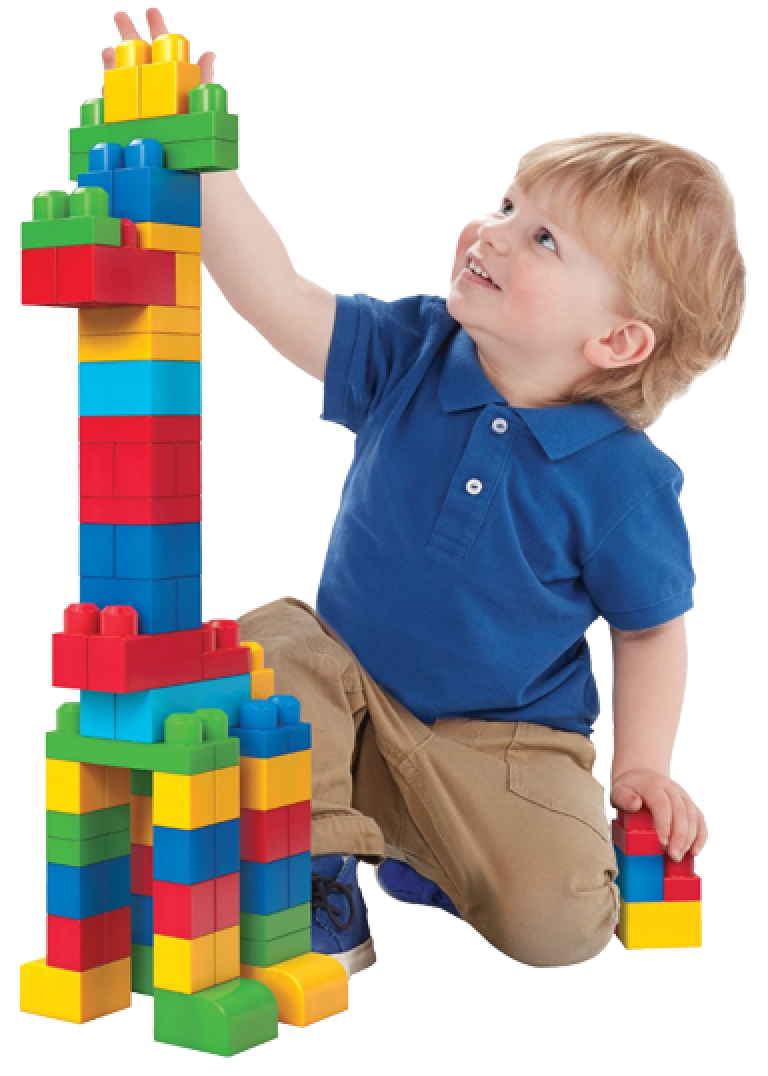 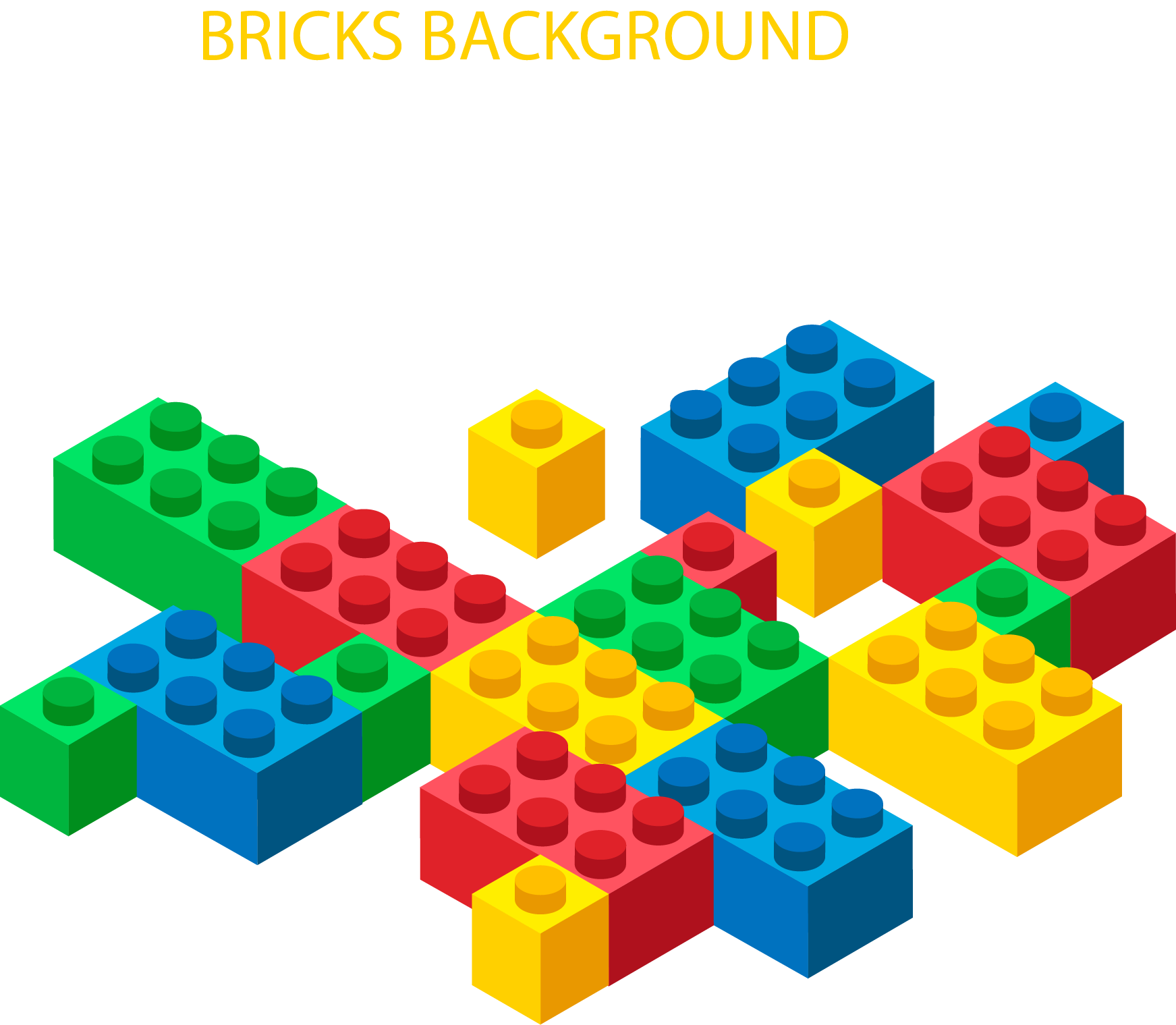 מערכת העיכול
עיכול מכני - מה מטרת העיכול מכני?
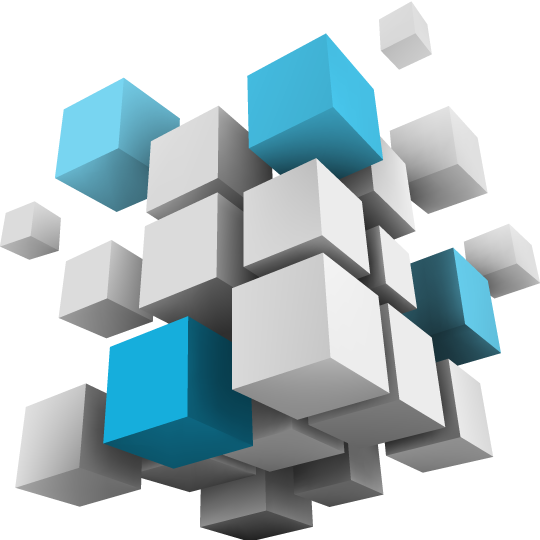 פרוק גושי המזון הגדולים לפיסות קטנות מגדיל את שטח הפנים הכללי של המזון, וכך יעילות הפירוק הכימי המבוצע על ידי אנזימי העיכול גדלה.
מערכת העיכול
כיצד פירוק המזון לפיסות קטנות מגדיל את שטח הפנים?
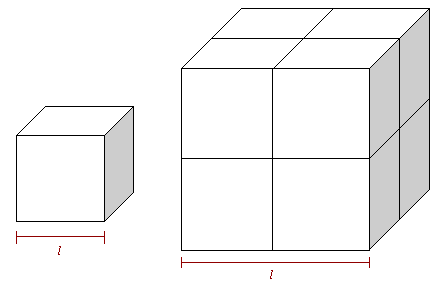 קובייה שצלעותיה באורך 2 ס"מ שטח הפנים שלה יהיה 24 ס"מ (שטח פנים = אורךX  גובה X מס' הפאות):
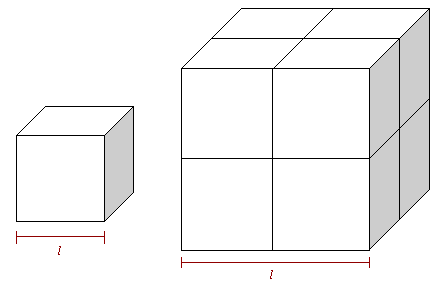 1
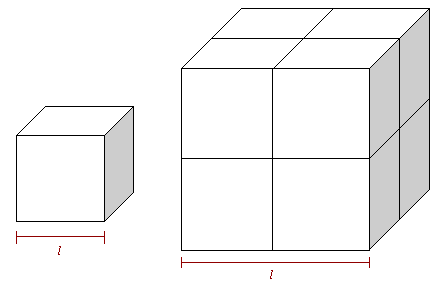 2
(2 X 2) X 6 = 24
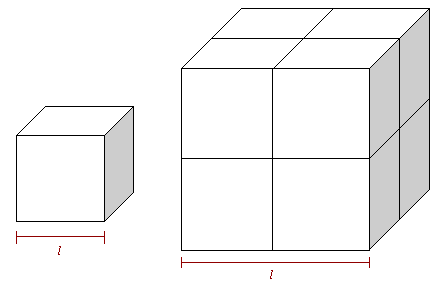 אם נפרק את הקובייה ל- 8 קוביות בעלות צלעות שאורכן 1 ס"מ אזי שטח הפנים של כלל הקוביות יהיה 48 ס"מ (שטח הפנים של קובייה 1 X 8):
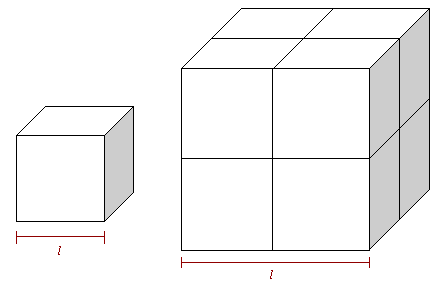 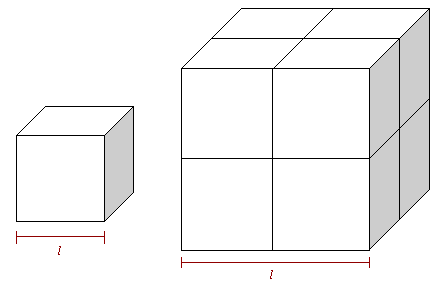 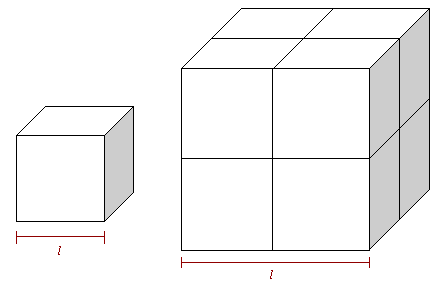 2
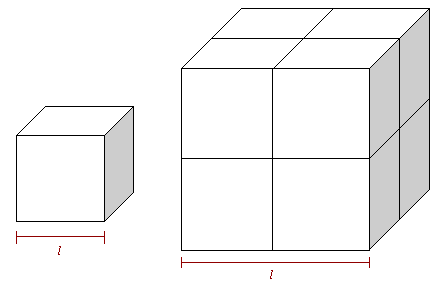 }(1 X 1) X 6{  X 8 = 48
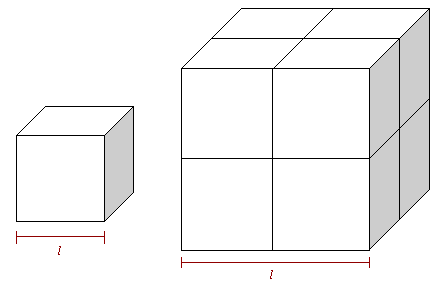 מערכת העיכול
כיצד הגדלת שטח הפנים של המזון מיעלת את הפירוק הכימי שלו?
הגדלת שטח הפנים של חלקיק המזון         מגדילה את השטח אשר האנזימים      יכולים לעבוד עליו.
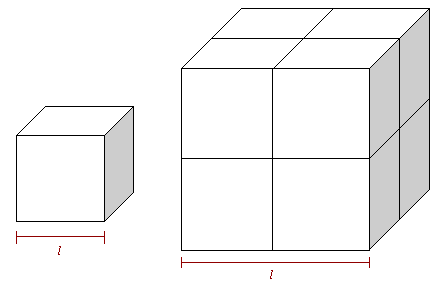 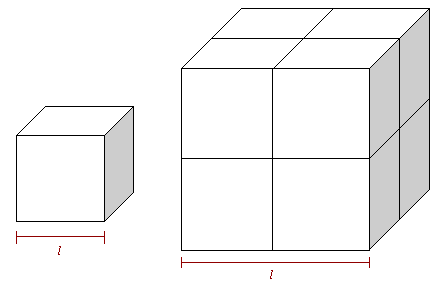 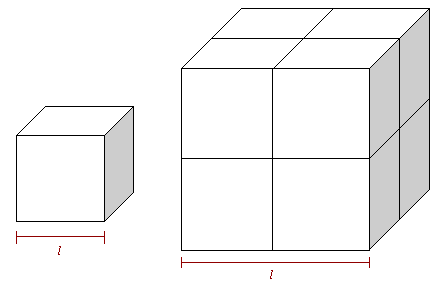 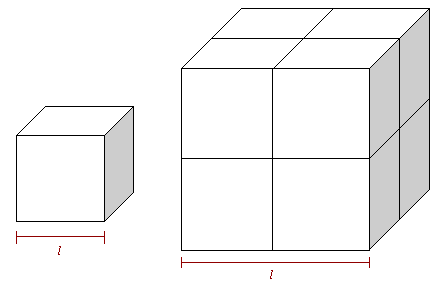 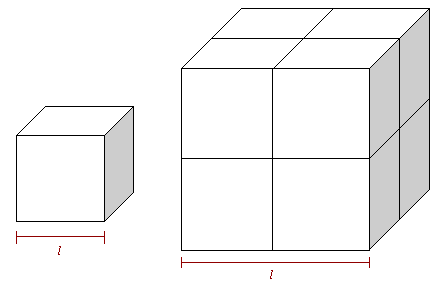 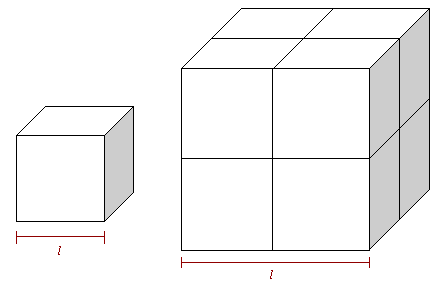 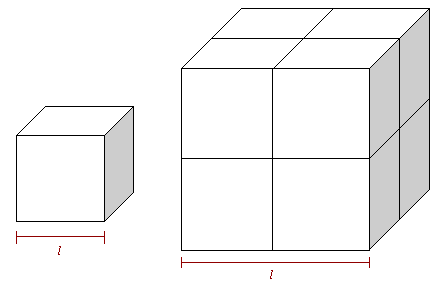 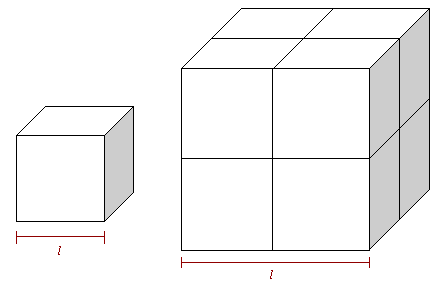 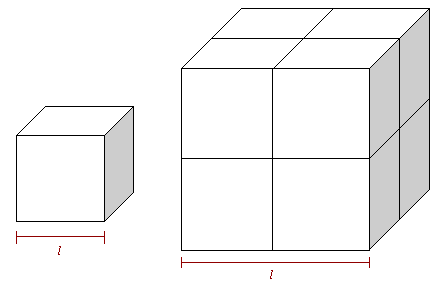 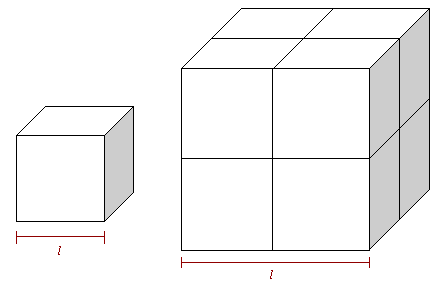 מערכת העיכול
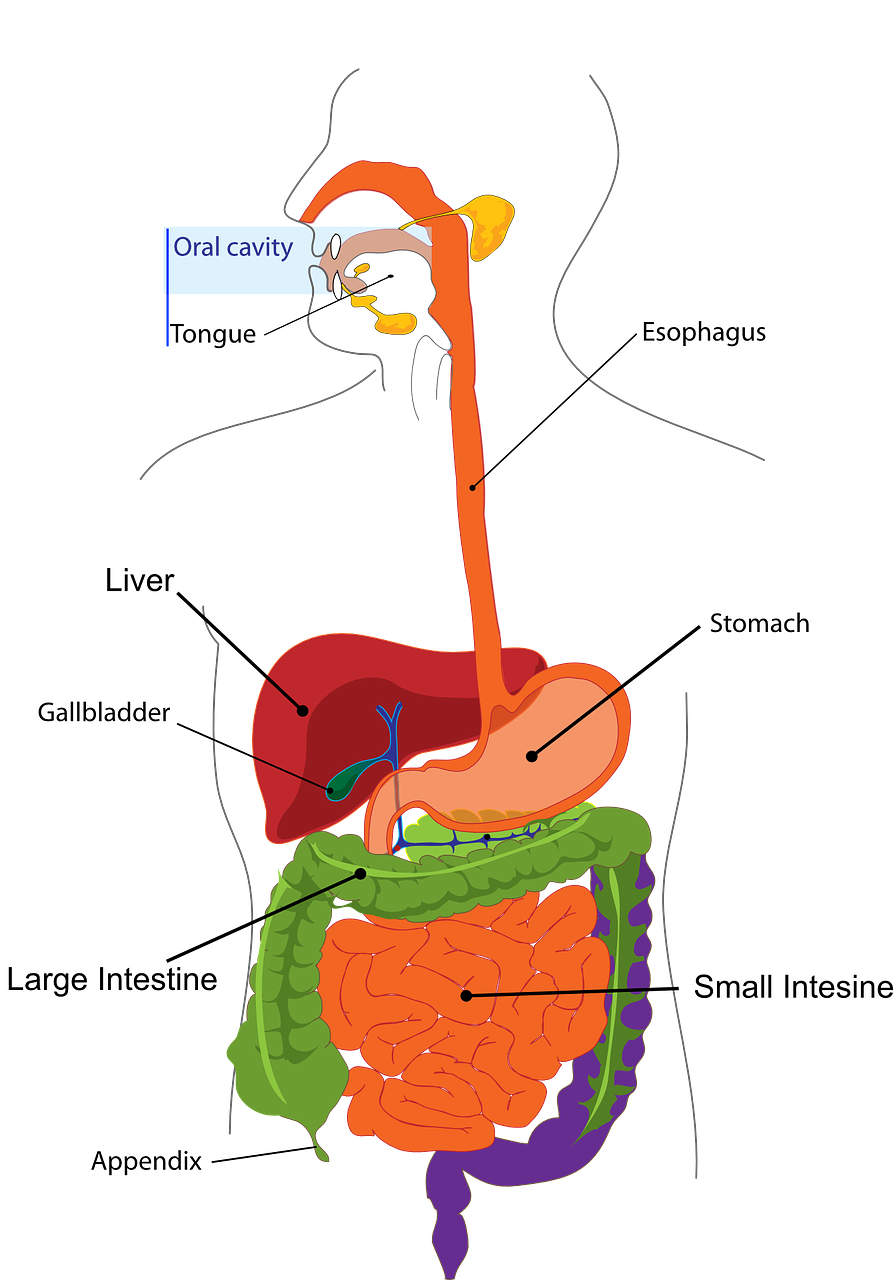 איך המזון מתפרק למרכיביו ונספג לתוך גופינו?
ושת
חלל הפה
זהו התפקיד של מערכת העיכול!
כבד
קיבה
כיס המרה
לבלב
המעי הדק
המעי הגס
פי הטבעת
How your digestive system works - Emma Bryce  - TED-Ed
מה למדנו היום
חומר אורגני וחומר אי- אורגני.
אבות המזון
מערכת העיכול - עיכול כימי ועיכול מכאני.
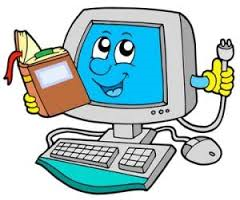 מה נלמד בשיעור הבא
מבנה מערכת העיכול ותפקודה
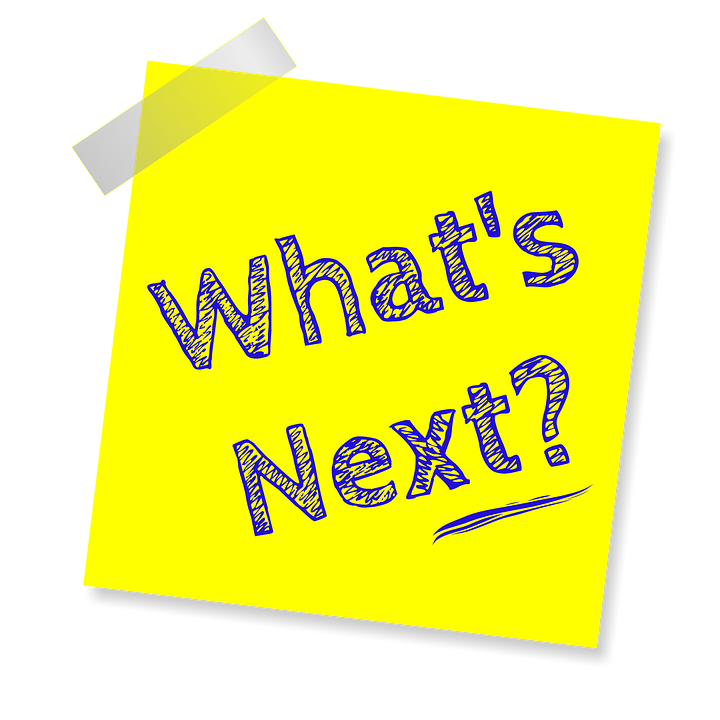 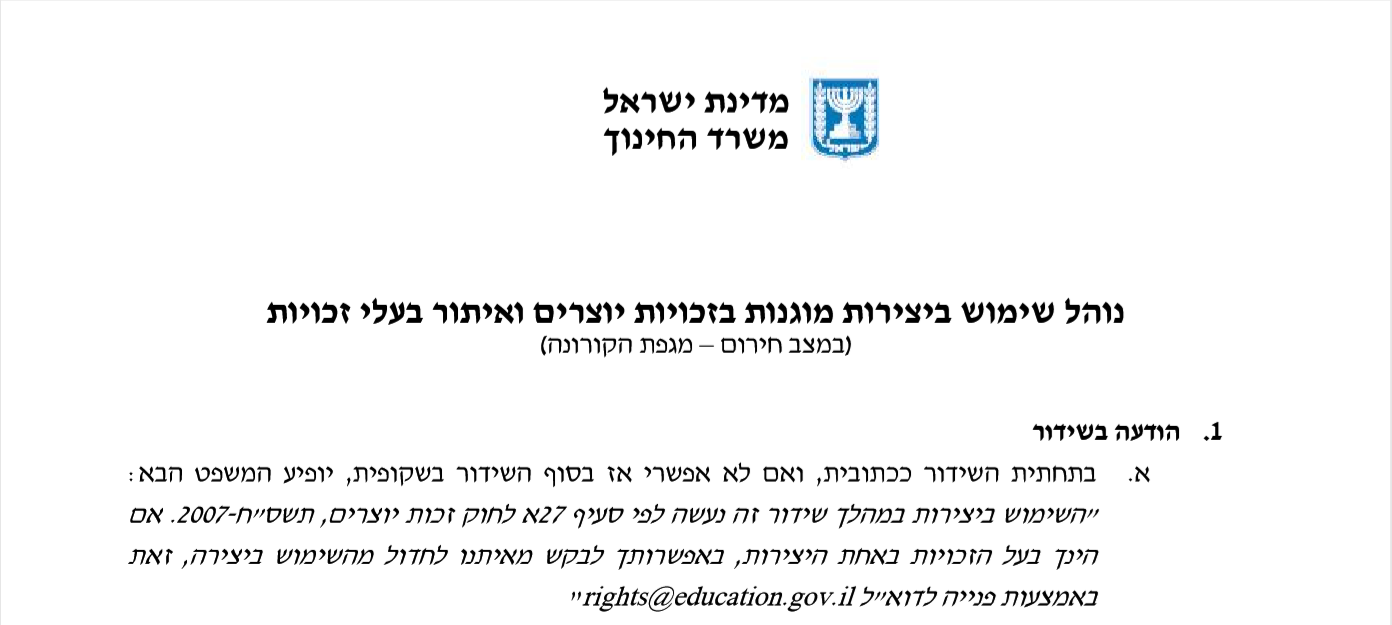 שימוש ביצירות מוגנות בזכויות יוצרים ואיתור בעלי זכויות
השימוש ביצירות במהלך שידור זה נעשה לפי סעיף 27א לחוק זכות יוצרים, תשס"ח-2007. אם הינך בעל הזכויות באחת היצירות, באפשרותך לבקש מאיתנו לחדול מהשימוש ביצירה, זאת באמצעות פנייה לדוא"ל rights@education.gov.il